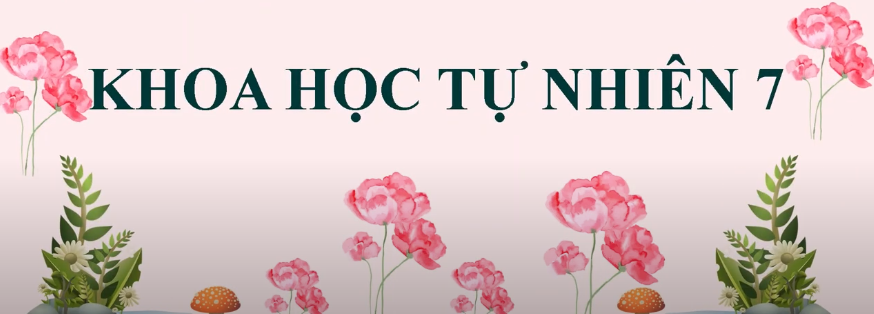 KẾT NỐI TRI THỨC VỚI CUỘC SỐNG
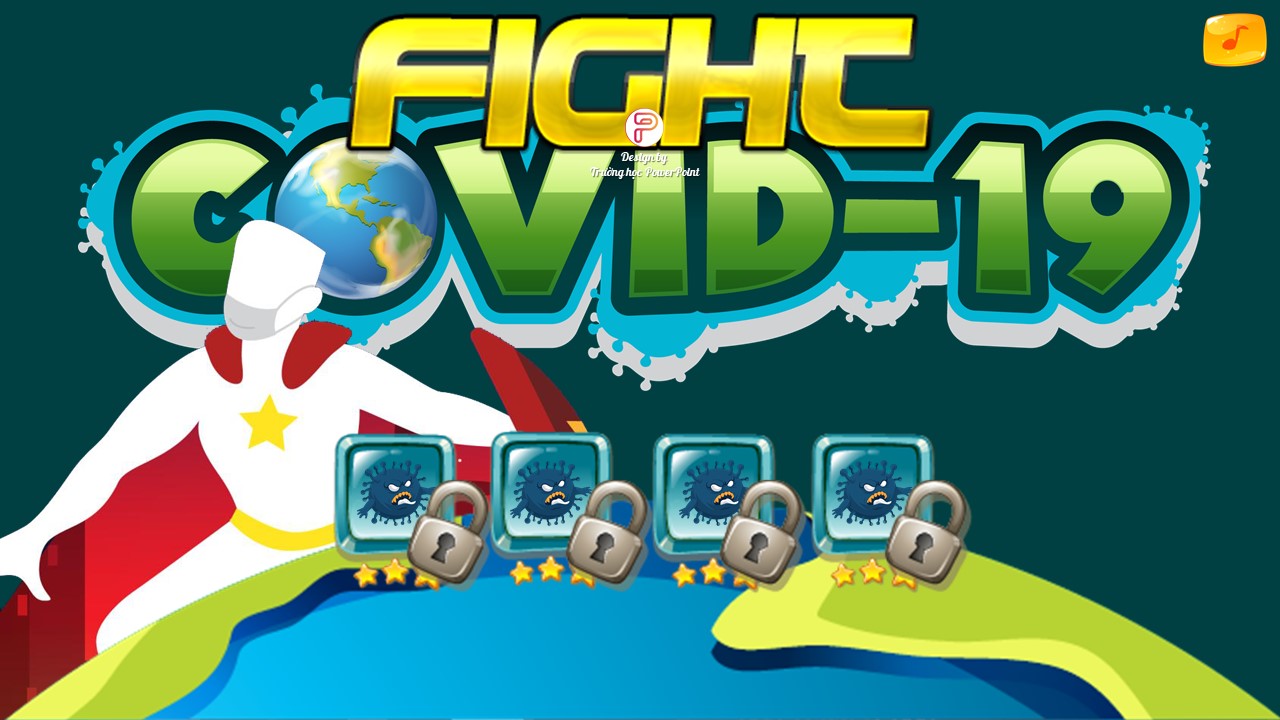 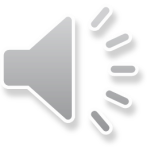 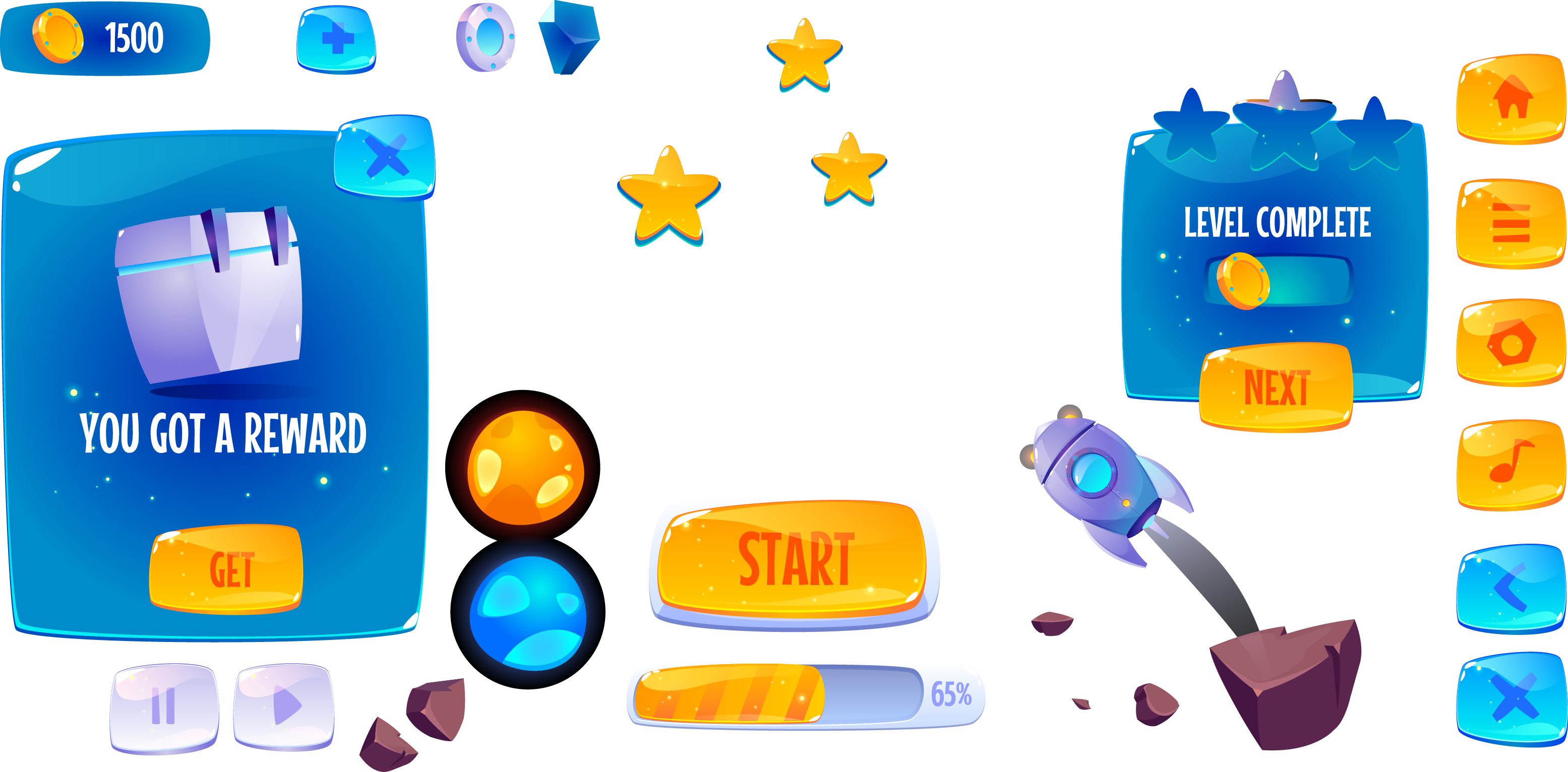 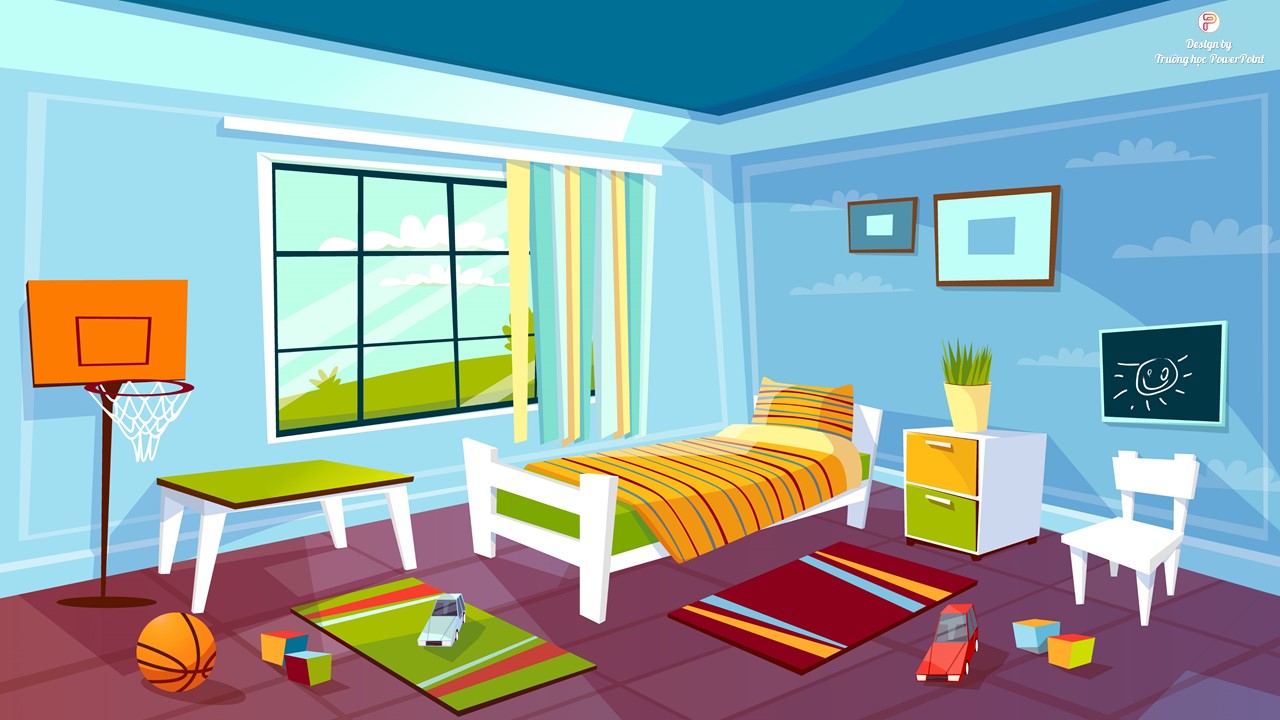 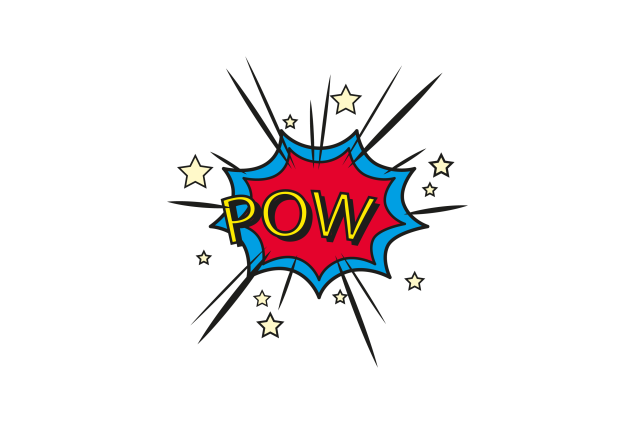 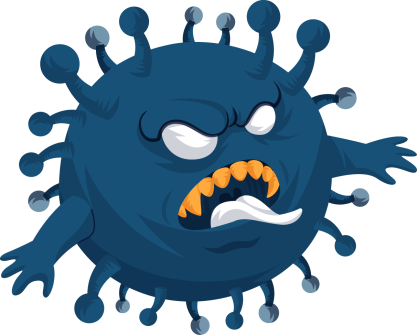 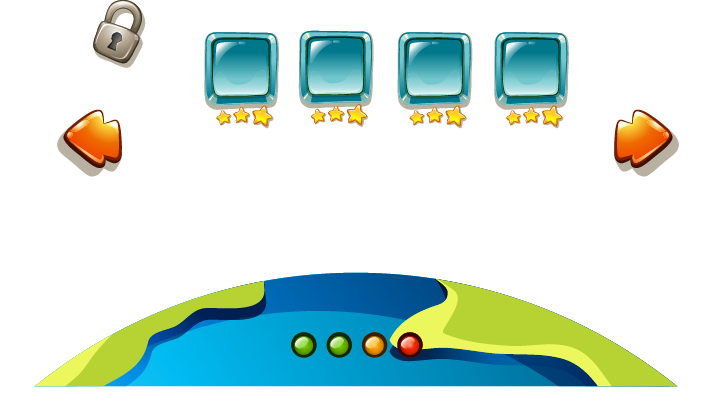 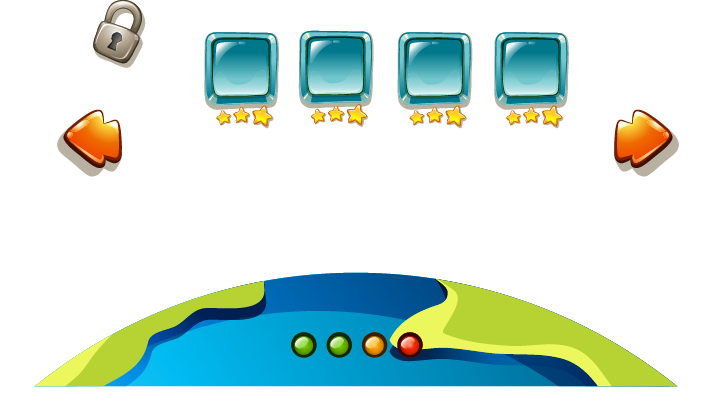 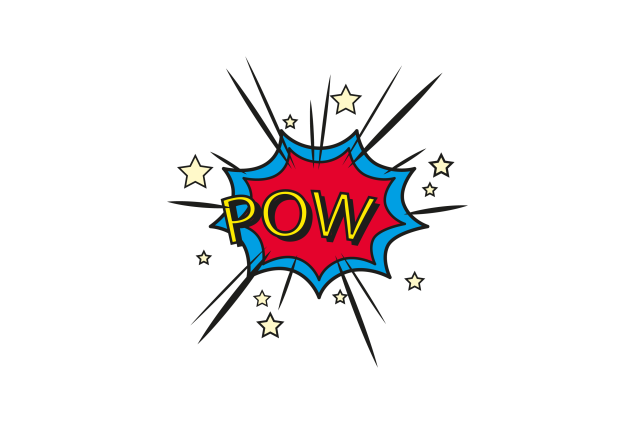 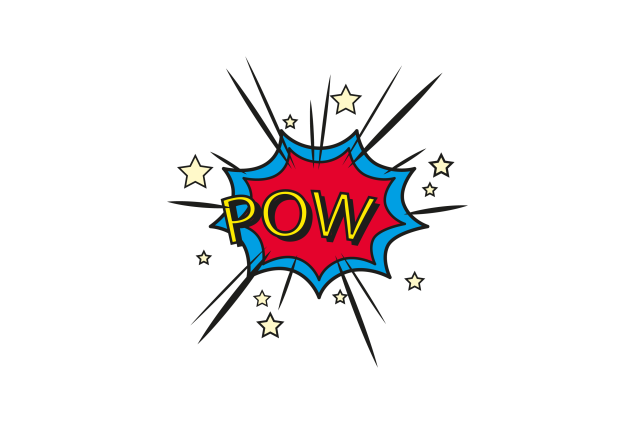 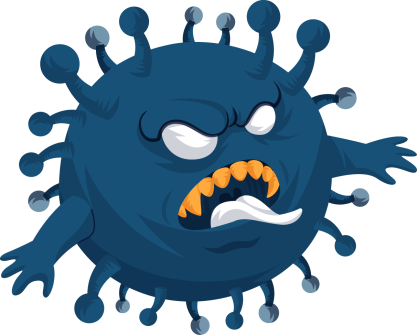 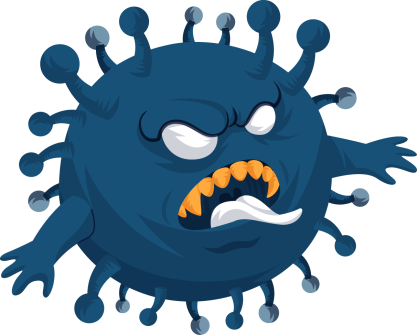 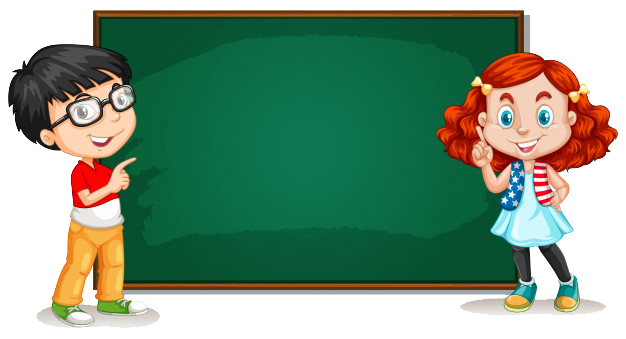 Câu 1:Nguyên tử carbon có bao nhiêu proton ?
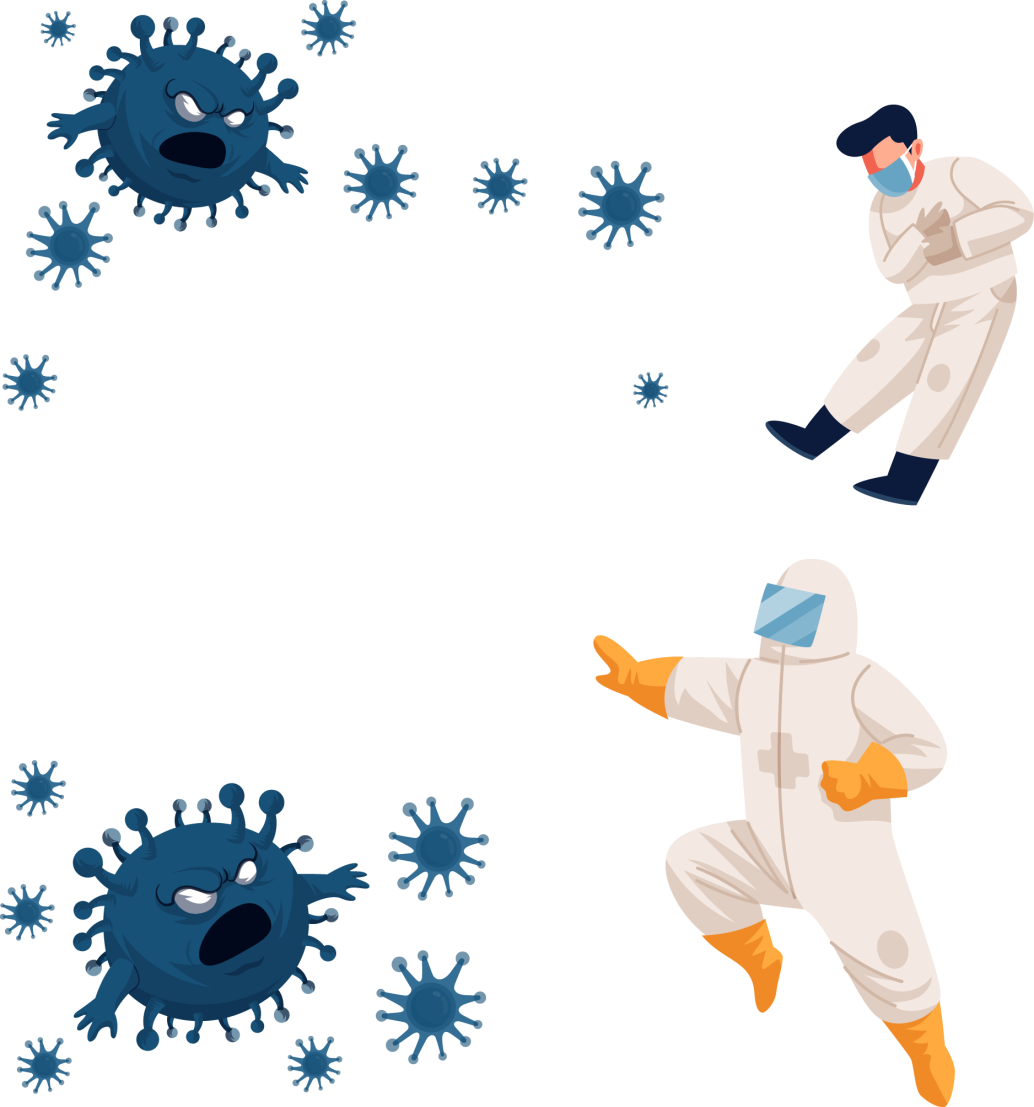 8
6
3
5
500
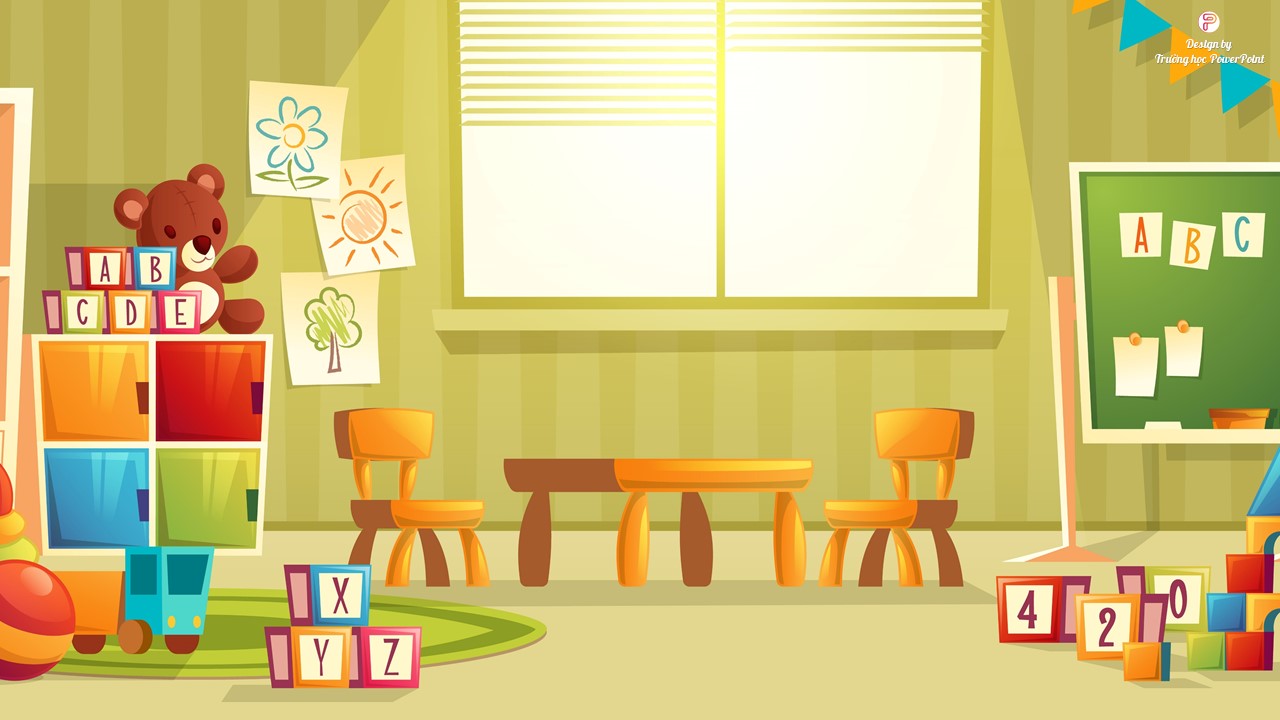 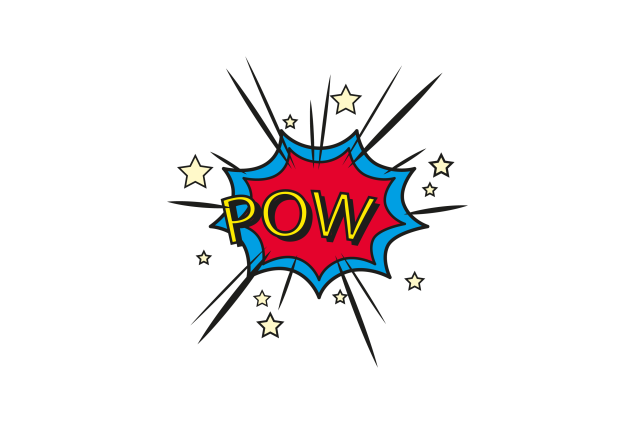 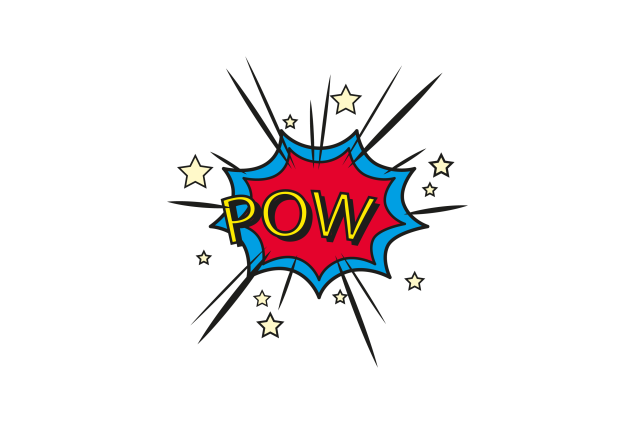 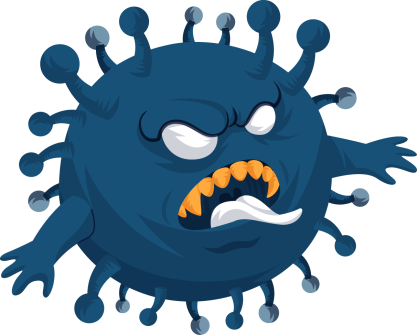 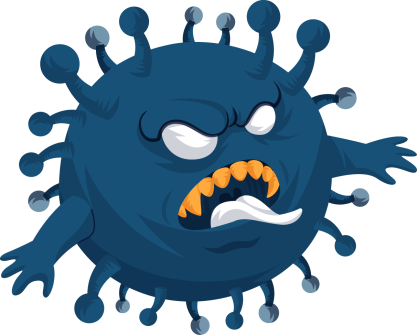 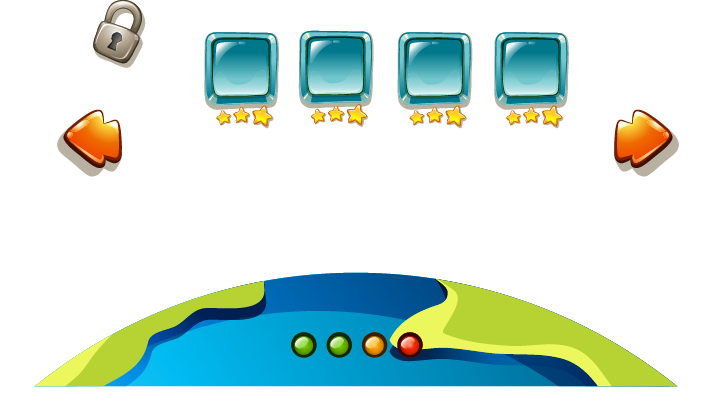 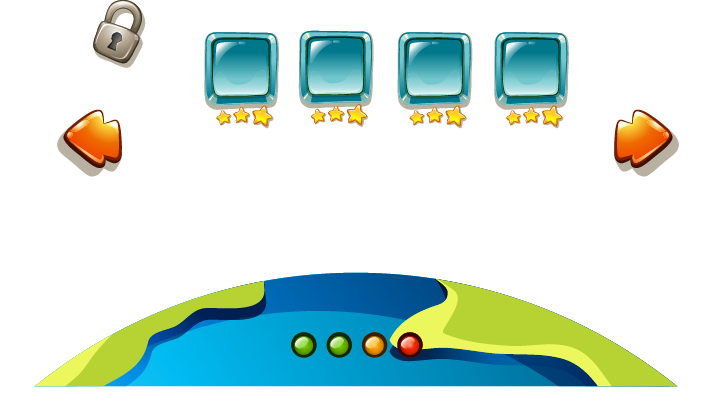 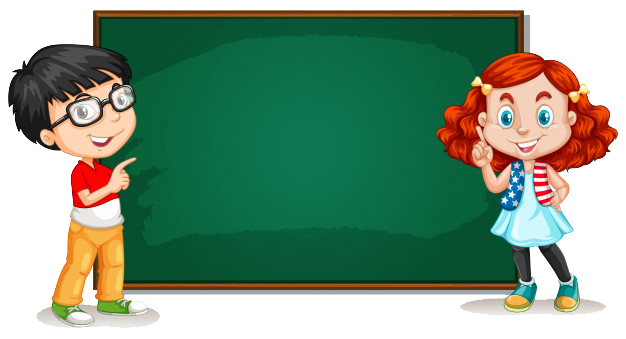 Câu2: Chất khí cần cho sự hô hấp là ?
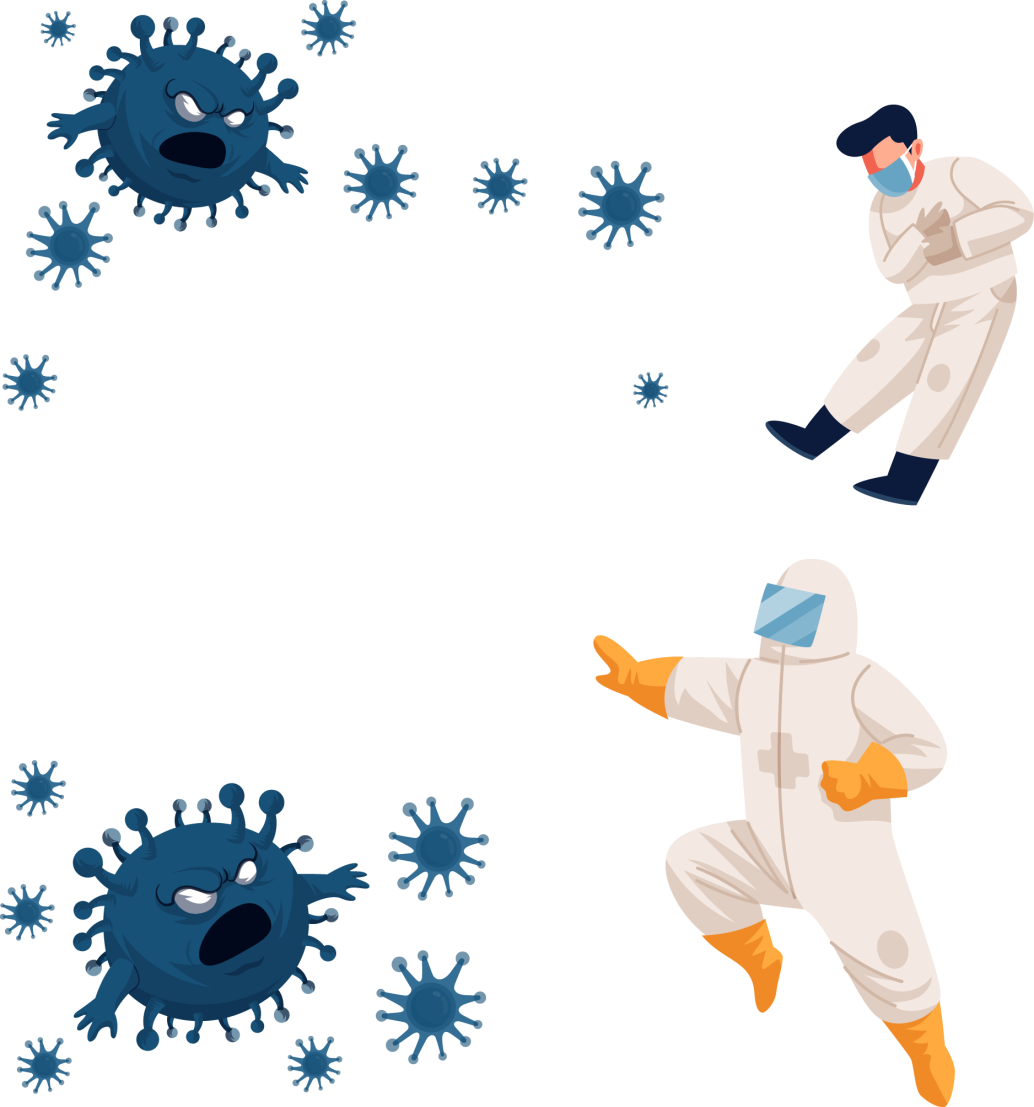 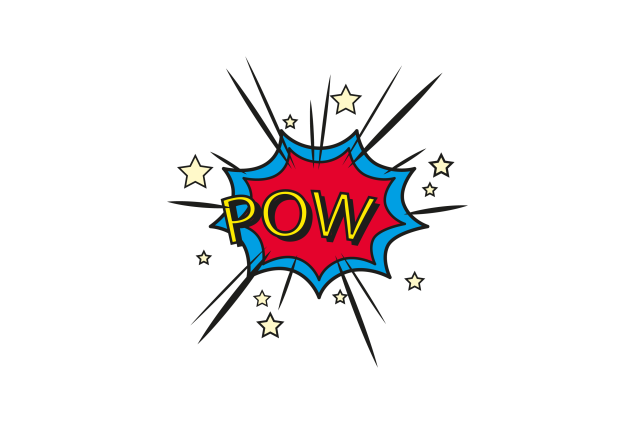 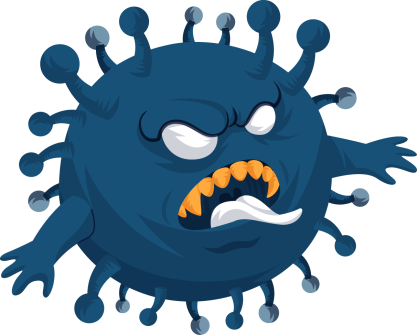 Nitrogen
Hidrogen
Helium
Oxygen
1000
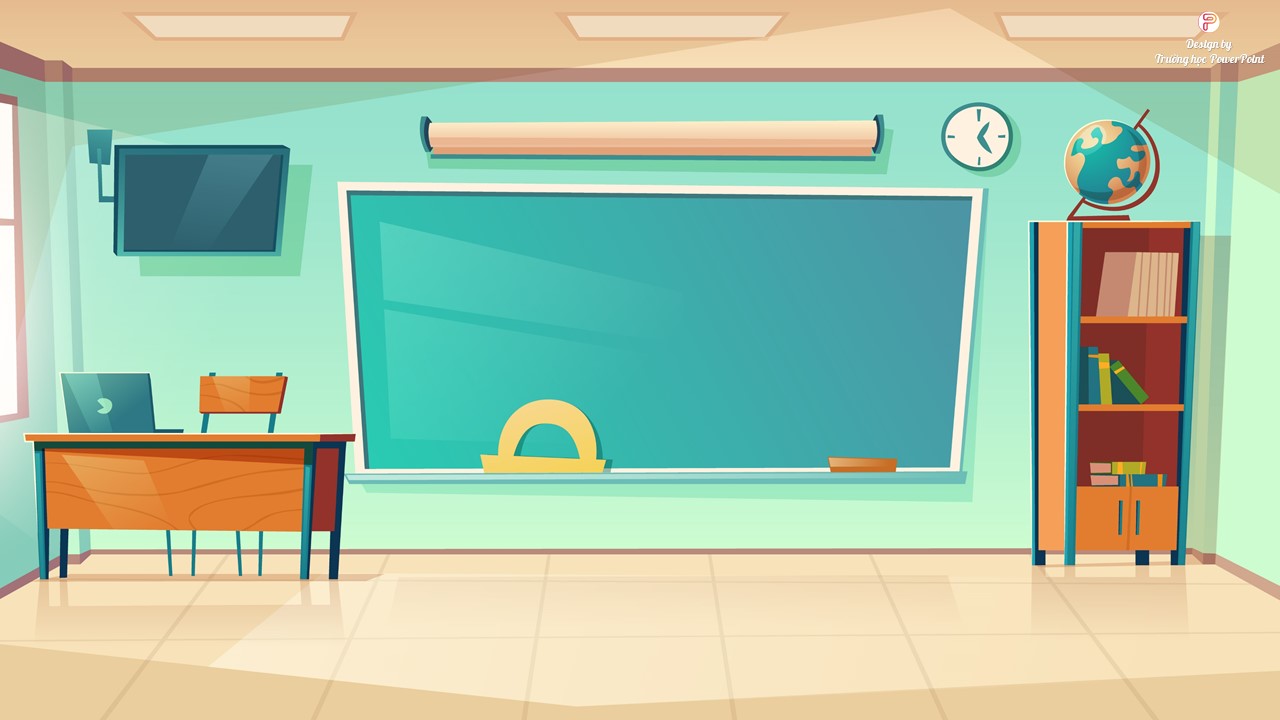 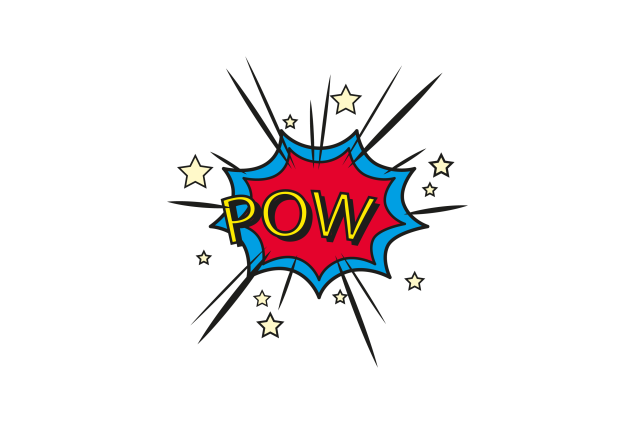 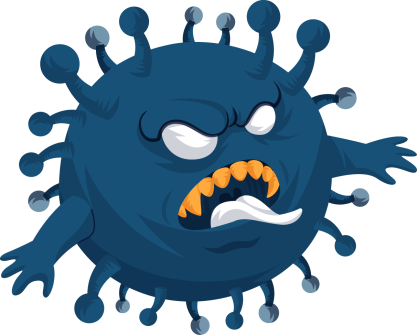 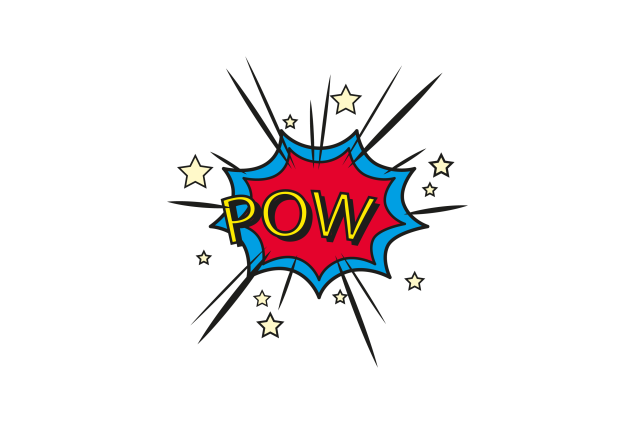 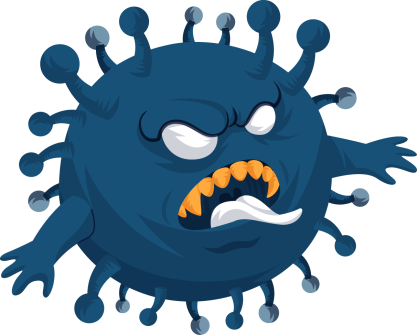 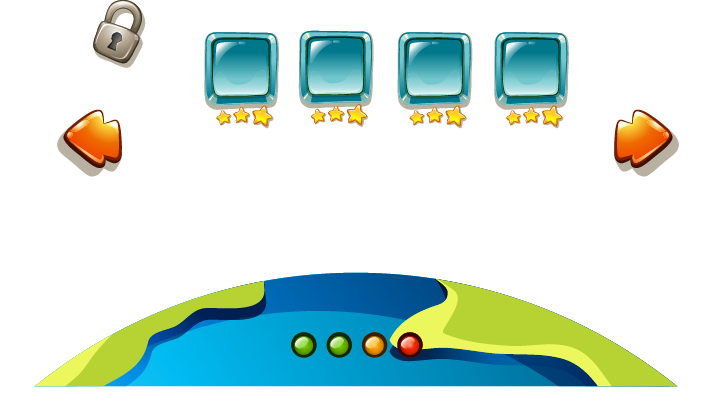 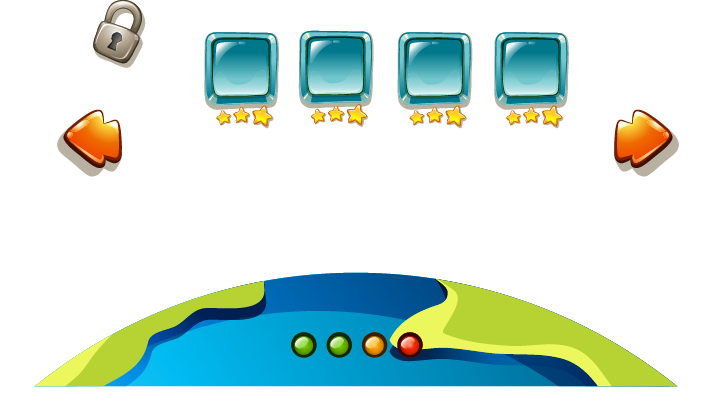 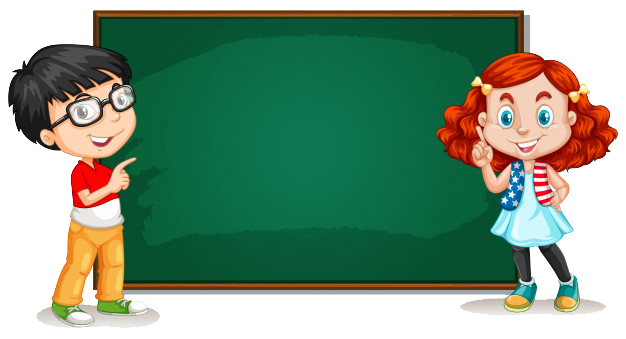 Câu 3: Nguyên tử có 8 proton trong hạt nhân là nguyên tử gì ?
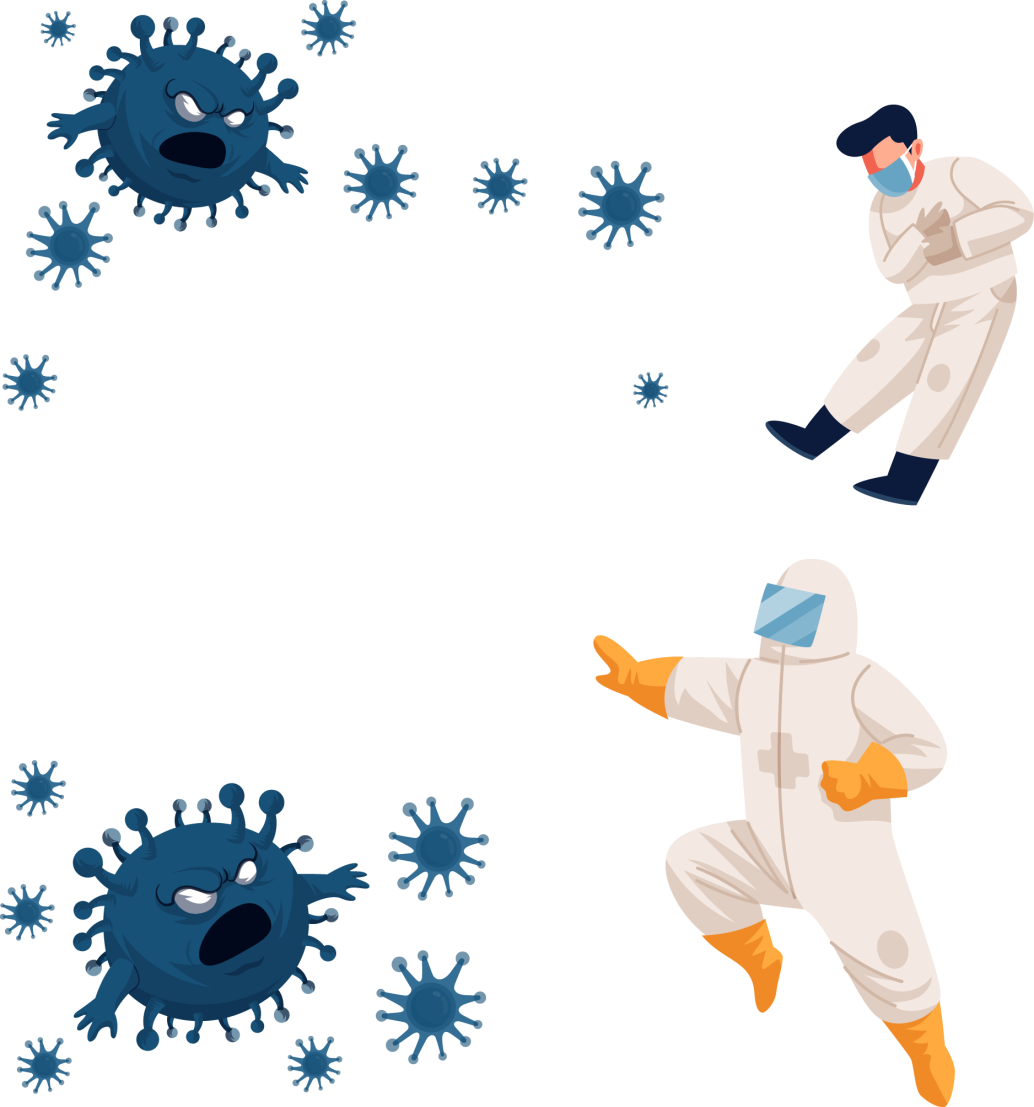 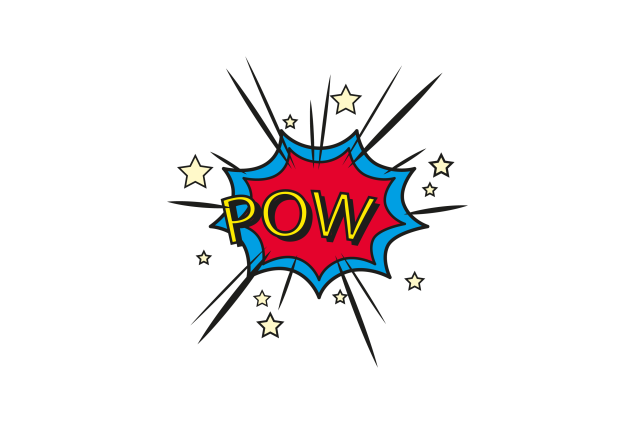 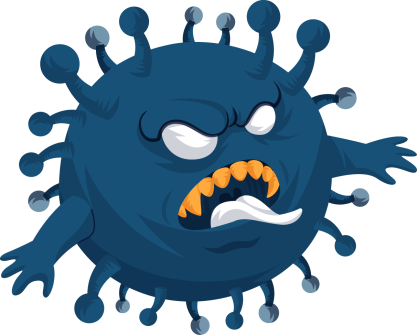 Carbon
Oxygen
Neon
Nitrogen
1500
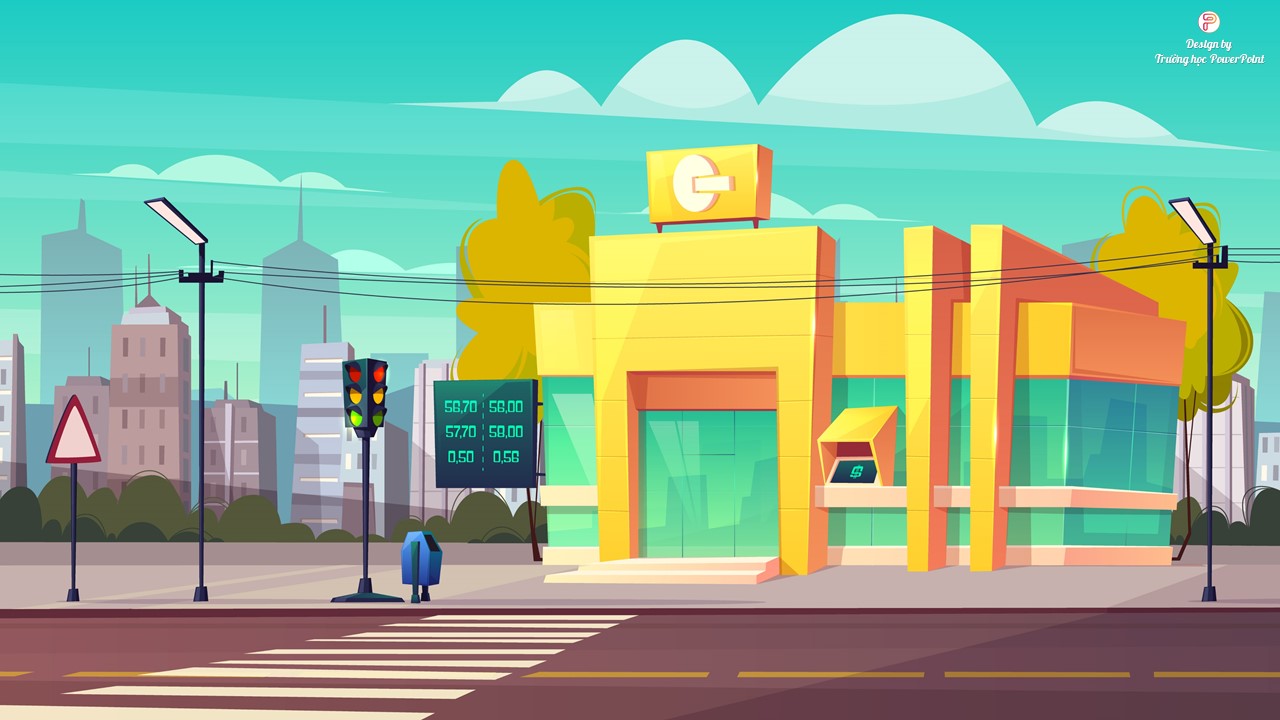 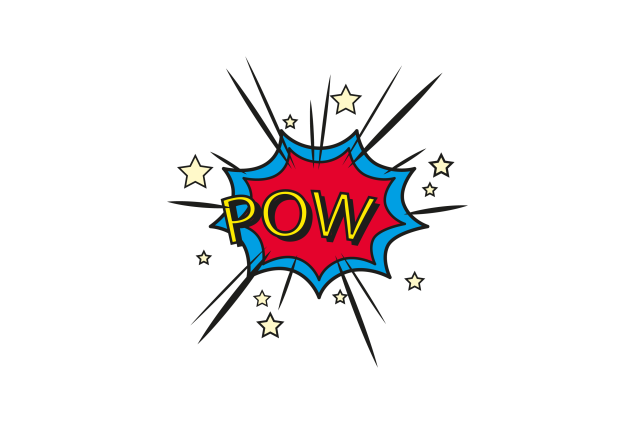 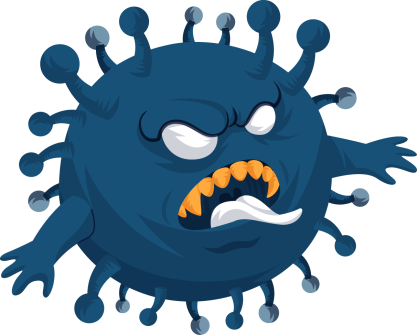 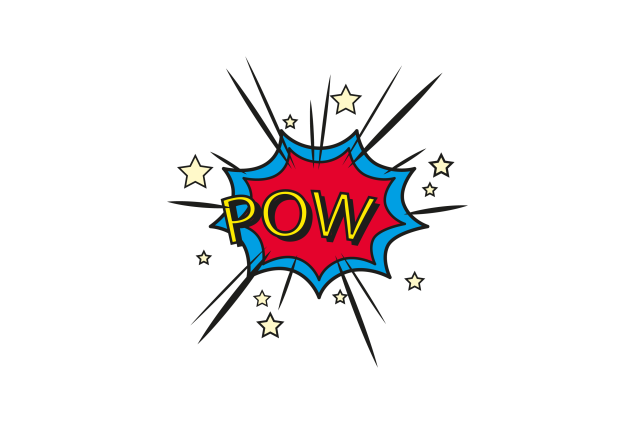 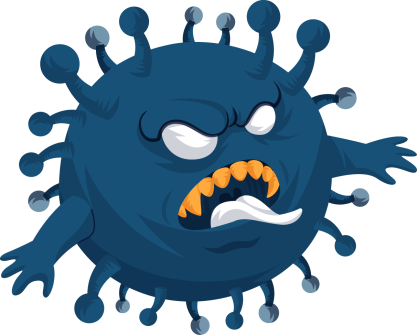 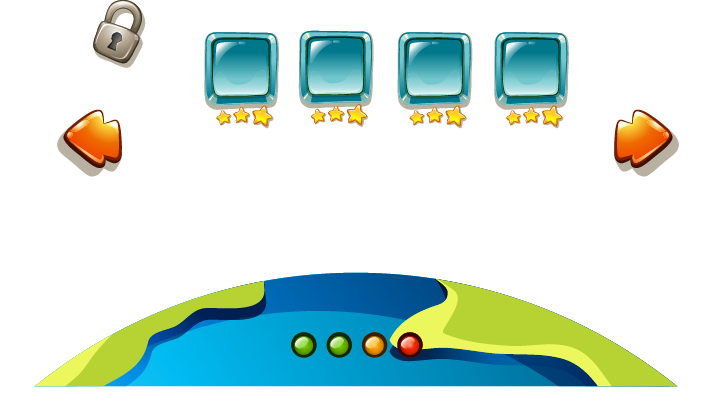 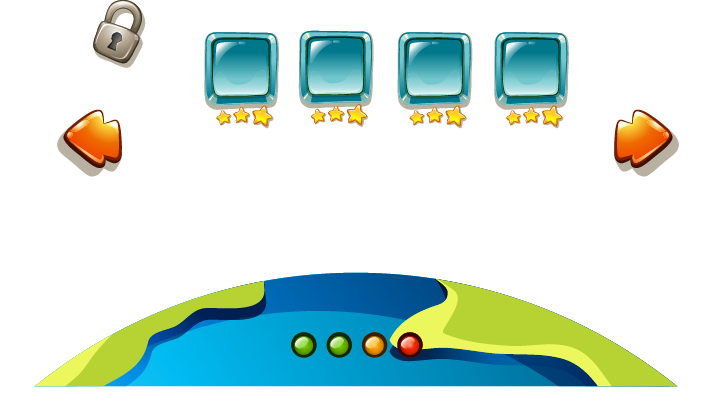 Câu4: Muối khoáng của kim loại nào sau đây có trong sữa giúp chắc xương ?
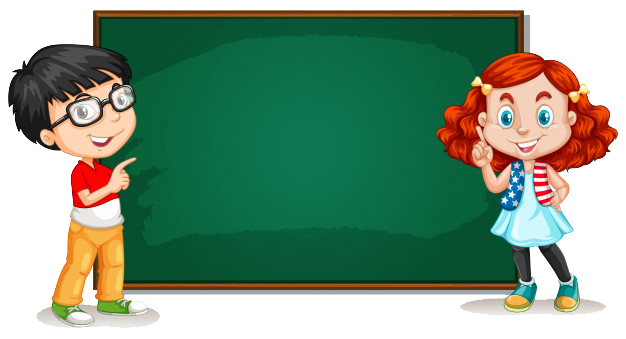 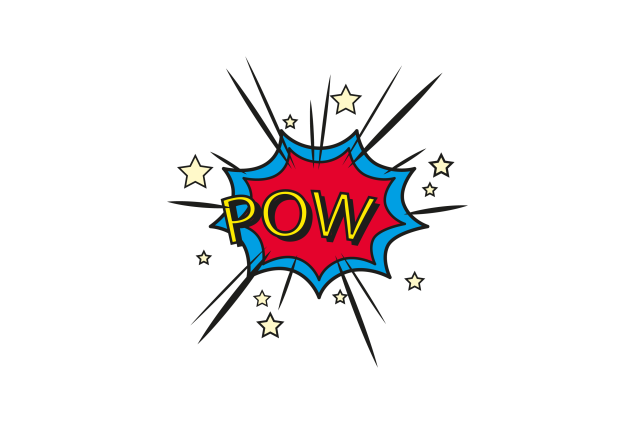 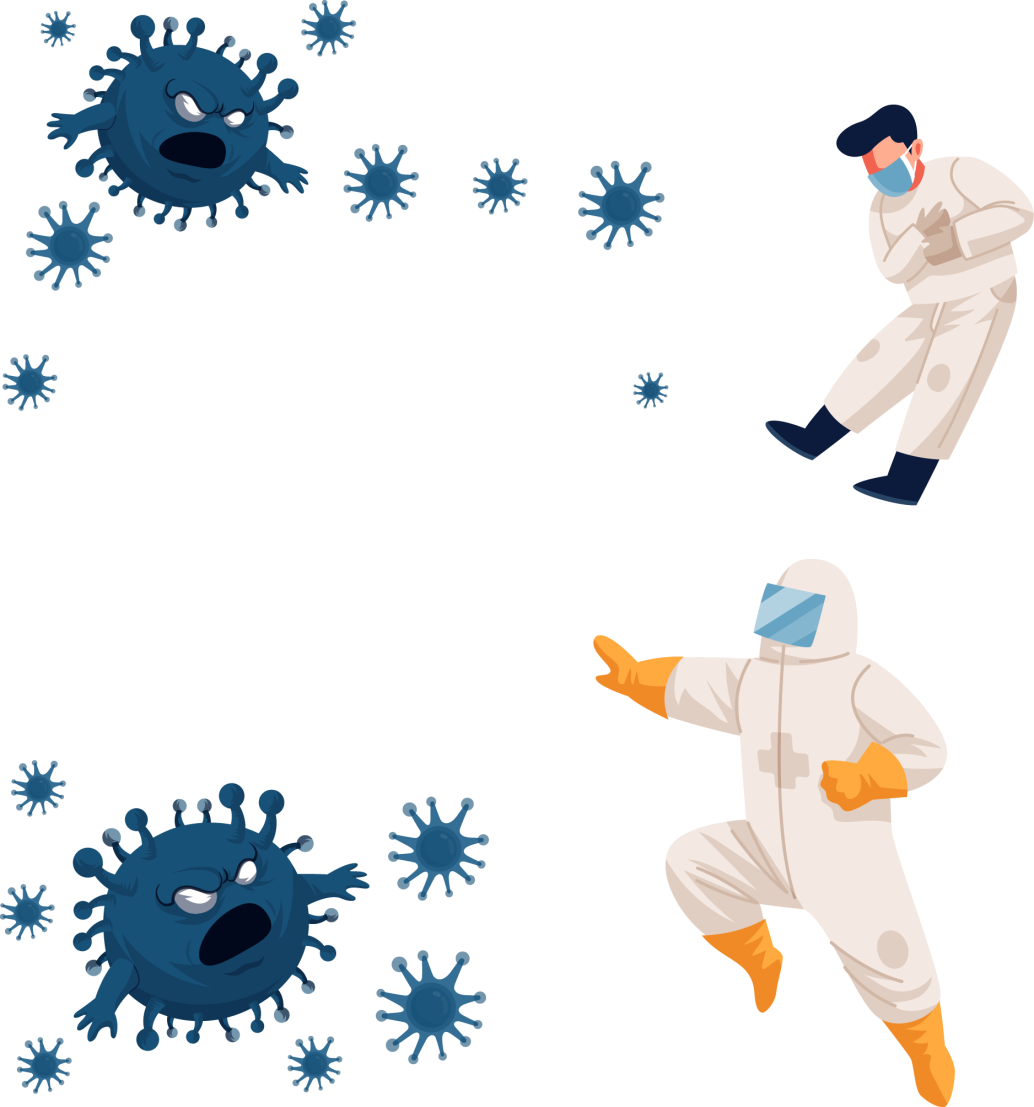 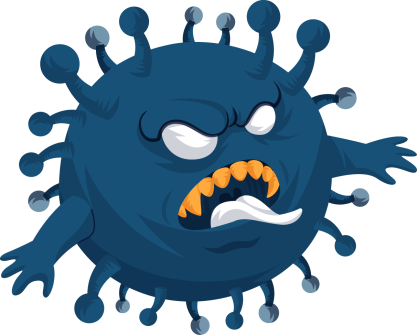 Đồng
Sắt
Kali
Canxi
2000
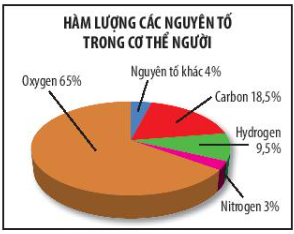 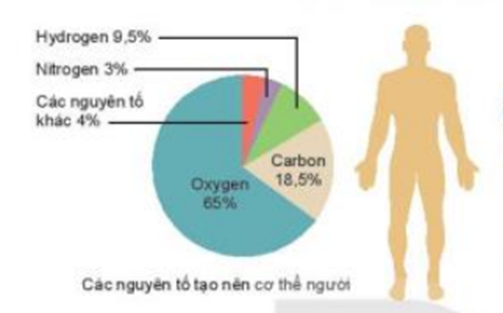 Kể tên các nguyên tố  hóa học tạo nên cơ thể người ?
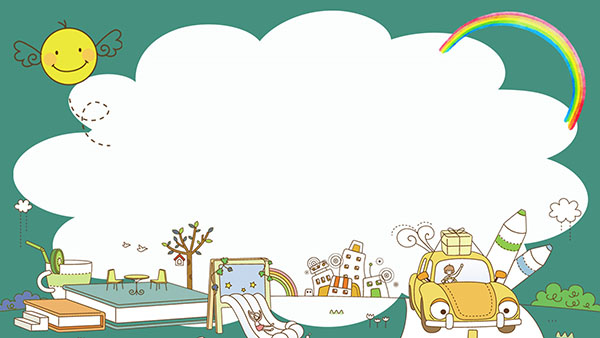 TIẾT 9- 10- 11:
BÀI 3: NGUYÊN TỐ HÓA HỌC
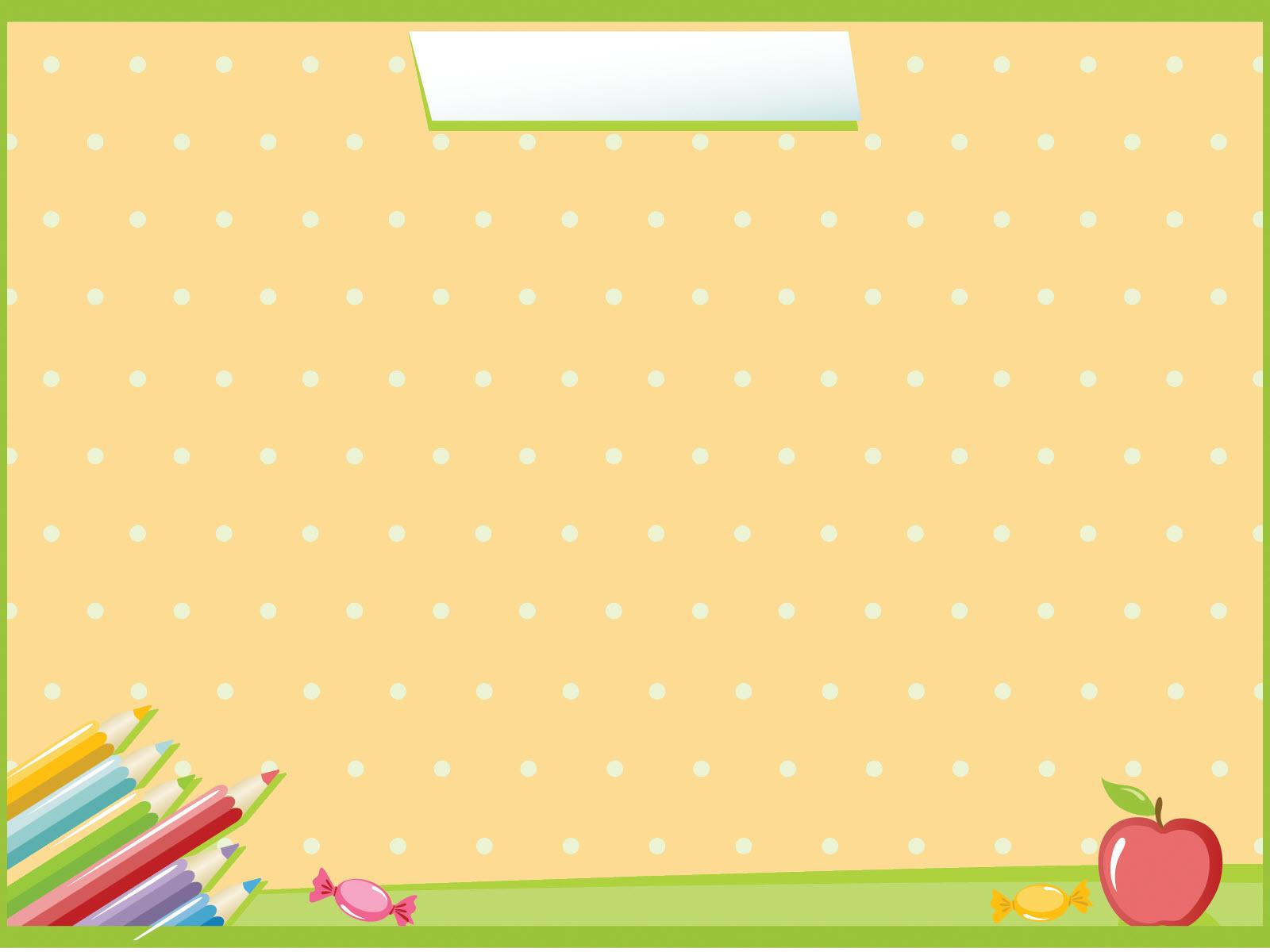 I. NGUYÊN TỐ HÓA HỌC
Thảo luận nhóm và trả lời câu hỏi
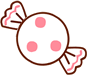 Câu 1: Hiện nay đã tìm ra bao nhiêu nguyên tố hóa học?
……………………………………………………
Câu 2:  Mỗi nguyên tố hóa học có đặc điểm gì? Lấy ví dụ?
…………………………………………………
……………………………………………………
Câu 3: Thế nào là nguyên tố hóa học?
………………………………………………………………
Câu 4: Số proton còn được gọi là gì?
……………………………………………………
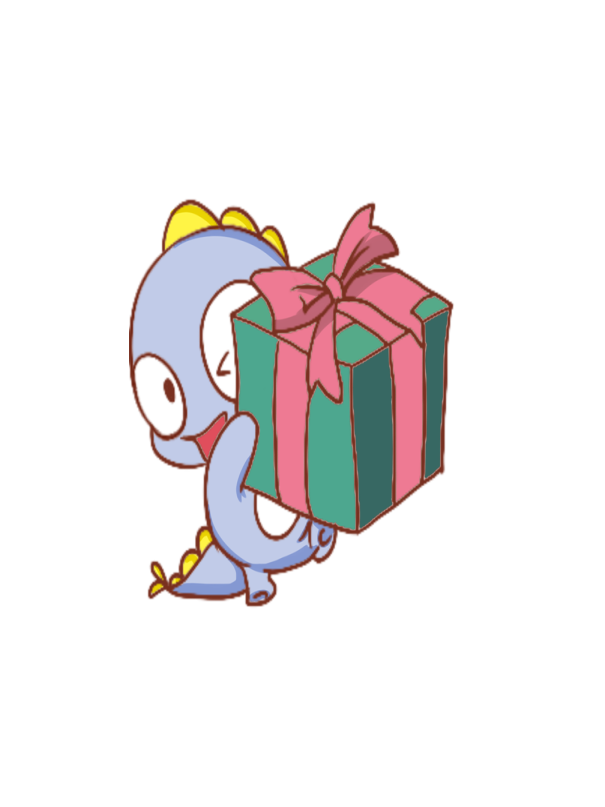 START TIMER
3 : 00
2 : 59
2 : 58
2 : 57
2 : 56
2 : 55
2 : 54
2 : 53
2 : 52
2 : 51
2 : 50
2 : 49
2 : 48
2 : 47
2 : 46
2 : 45
2 : 44
2 : 43
2 : 42
2 : 41
2 : 40
2 : 39
2 : 38
2 : 37
2 : 36
2 : 35
2 : 34
2 : 33
2 : 32
2 : 31
2 : 30
2 : 29
2 : 28
2 : 27
2 : 26
2 : 25
2 : 24
2 : 23
2 : 22
2 : 21
2 : 20
2 : 19
2 : 18
2 : 17
2 : 16
2 : 15
2 : 14
2 : 13
2 : 12
2 : 11
2 : 10
2 : 09
2 : 08
2 : 07
2 : 06
2 : 05
2 : 04
2 : 03
2 : 02
2 : 01
2 : 00
1 : 59
1 : 58
1 : 57
1 : 56
1 : 55
1 : 54
1 : 53
1 : 52
1 : 51
1 : 50
1 : 49
1 : 48
1 : 47
1 : 46
1 : 45
1 : 44
1 : 43
1 : 42
1 : 41
1 : 40
1 : 39
1 : 38
1 : 37
1 : 36
1 : 35
1 : 34
1 : 33
1 : 32
1 : 31
1 : 30
1 : 29
1 : 28
1 : 27
1 : 26
1 : 25
1 : 24
1 : 23
1 : 22
1 : 21
1 : 20
1 : 19
1 : 18
1 : 17
1 : 16
1 : 15
1 : 14
1 : 13
1 : 12
1 : 11
1 : 10
1 : 09
1 : 08
1 : 07
1 : 06
1 : 05
1 : 04
1 : 03
1 : 02
1 : 01
1 : 00
0 : 59
0 : 58
0 : 57
0 : 56
0 : 55
0 : 54
0 : 53
0 : 52
0 : 51
0 : 50
0 : 49
0 : 48
0 : 47
0 : 46
0 : 45
0 : 44
0 : 43
0 : 42
0 : 41
0 : 40
0 : 39
0 : 38
0 : 37
0 : 36
0 : 35
0 : 34
0 : 43
0 : 32
0 : 31
0 : 30
0 : 29
0 : 28
0 : 27
0 : 26
0 : 25
0 : 24
0 : 23
0 : 22
0 : 21
0 : 20
0 : 19
0 : 18
0 : 17
0 : 16
0 : 15
0 : 14
0 : 13
0 : 12
0 : 11
0 : 10
0 : 09
0 : 08
0 : 07
0 : 06
0 : 05
0 : 04
0 : 03
0 : 02
0 : 01
0 : 00
TIME’S UP!
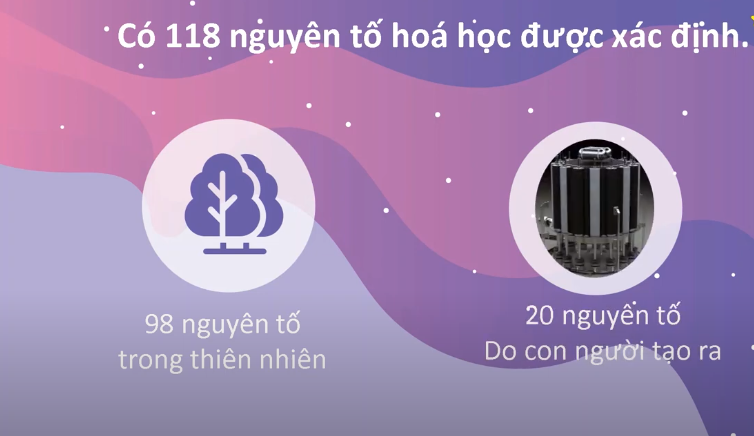 Câu 2: Mỗi nguyên tố hóa học có đặc điểm gì? Lấy ví dụ?
* Mỗi nguyên tố có tính chất riêng biệt do được hình thành từ các nguyên tử có số proton xác định. 
* Ví dụ:
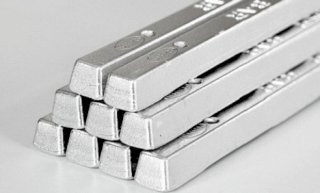 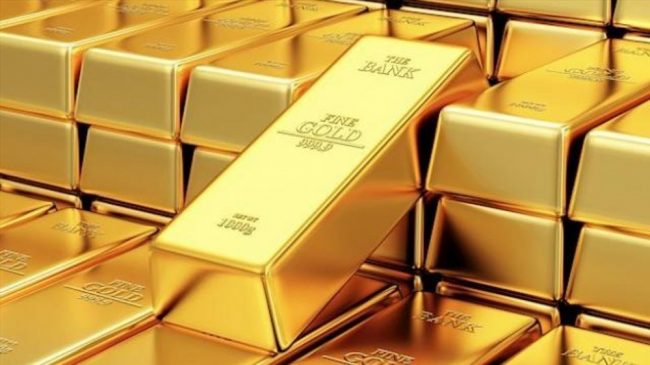 Chì
Vàng
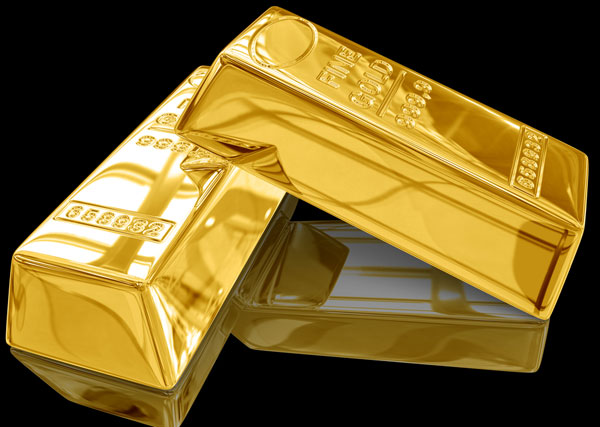 Một mẩu vàng nguyên chất chỉ chứa các nguyên tử vàng, mỗi nguyên tử vàng 
có 70 proton trong hạt nhân.
Nguyên tử chì
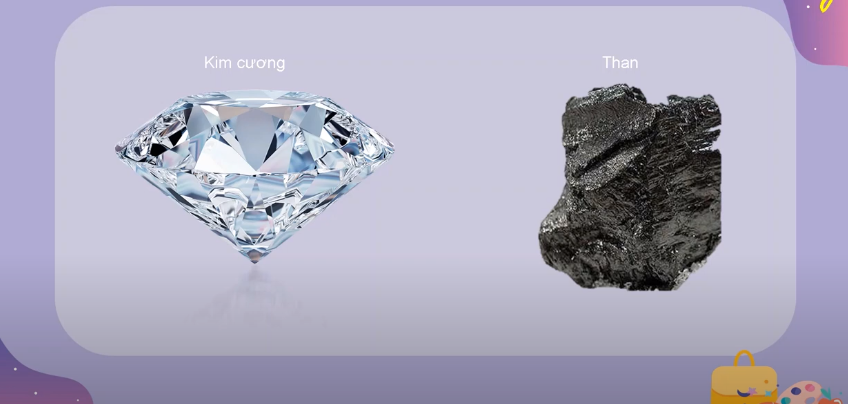 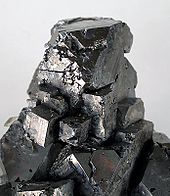 Một mẩu chì nguyên chất chỉ chứa các nguyên tử chì, mỗi nguyên tử chì có 82 proton trong hạt nhân
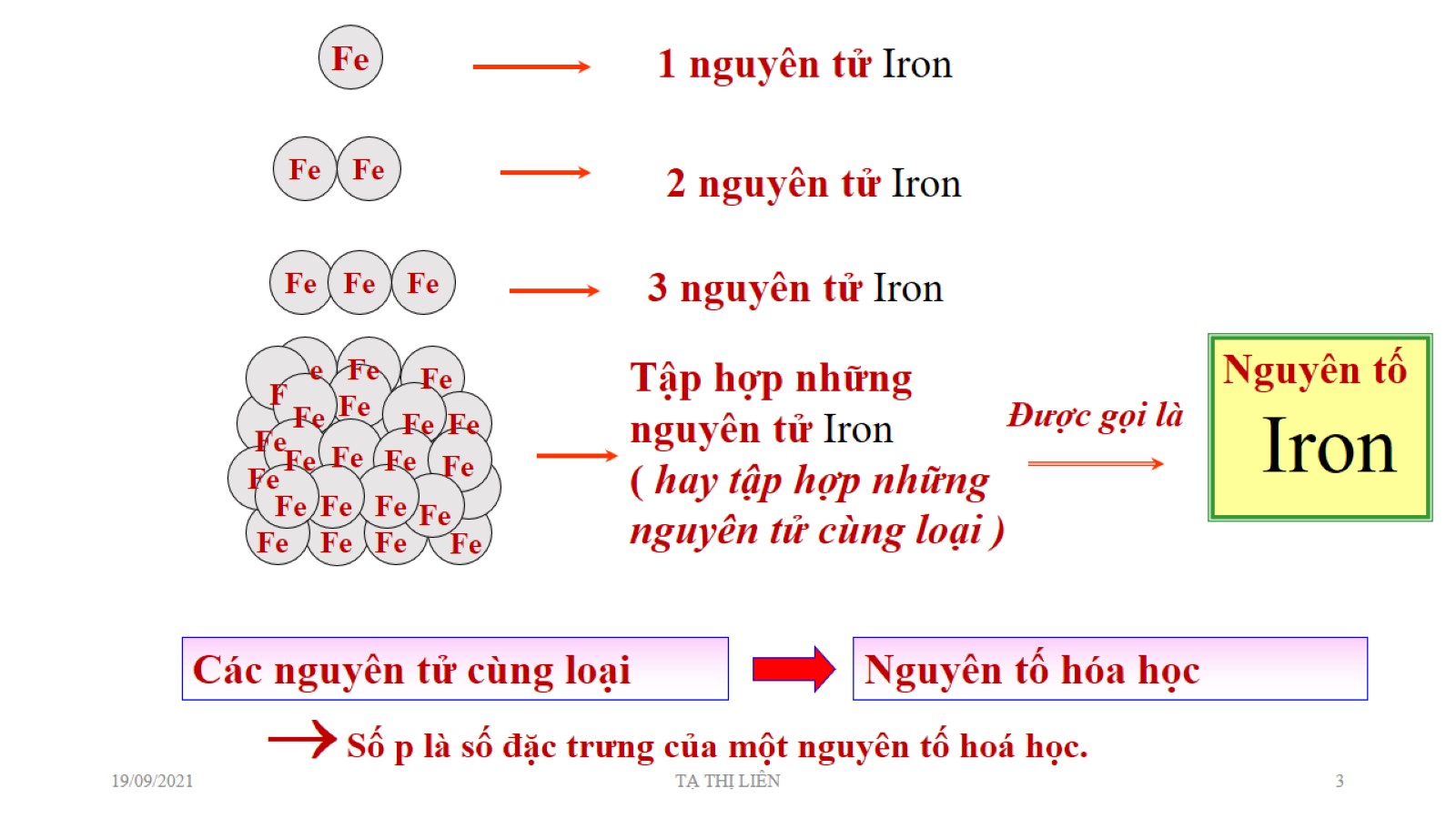 Các nguyên tử có cùng số proton trong hạt nhân đều thuộc cùng một nguyên tố hoá học.
Câu 4: Số proton còn được gọi là số gì?
+ Số proton chính là số hiệu nguyên tử. 
+ Mỗi nguyên tố hóa học có duy nhất 1 số hiệu nguyên tử.
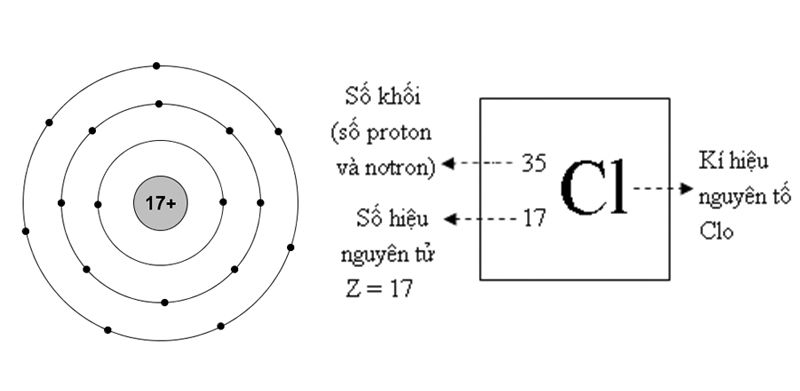 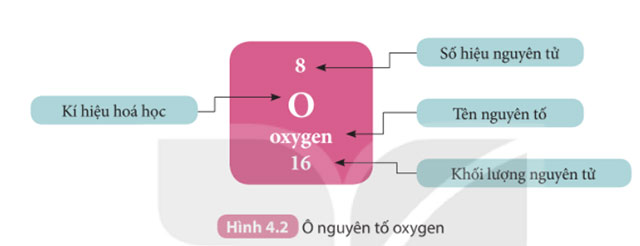 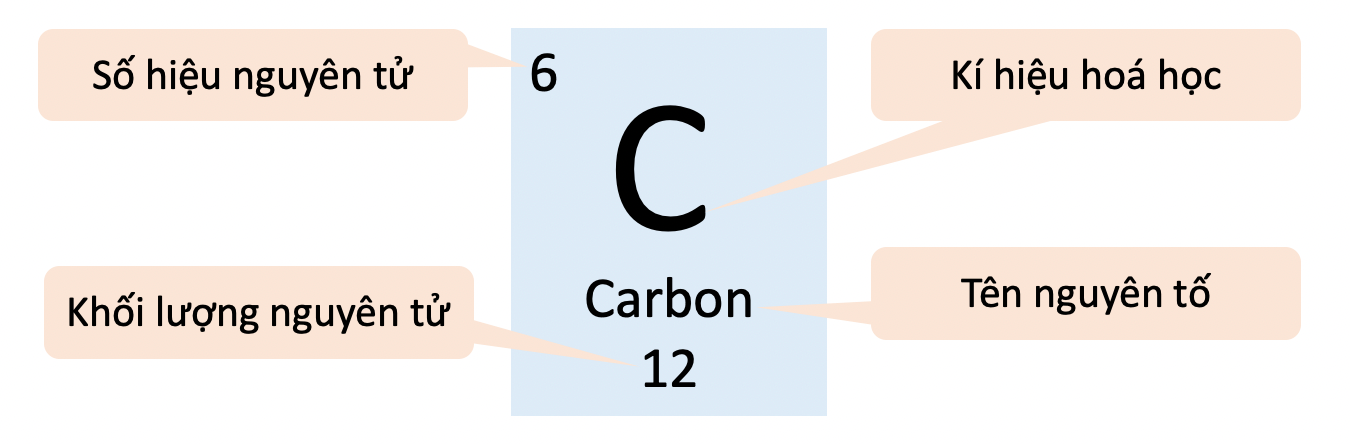 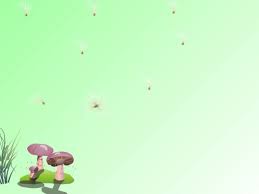 Nguyên tố hóa học là tập hợp những nguyên tử cùng loại, có cùng số proton trong hạt nhân.
Các nguyên tử của cùng một nguyên tố hóa học đều có tính chất hóa học giống nhau.
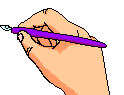 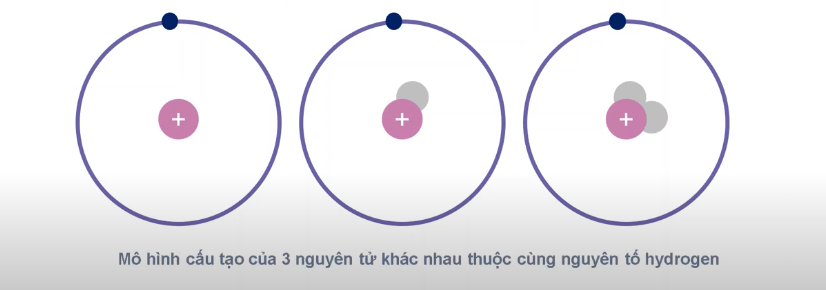 Nguyên tử 3
Nguyên tử 1
Nguyên tử 2
PHIẾU HỌC TẬP 1
electron
proton
1
neutron
0
1
1
1
1
2
1
1
Quan sát hình sau và cho biết điểm giống nhau và khác nhau về cấu tạo giữa ba nguyên tử hidrogen.
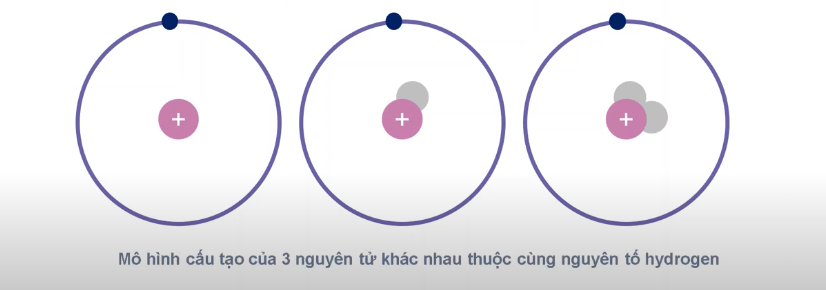 1e
1e
1e
1n
2n
1p
1p
1p
Giống nhau : Đều có 1 proton trong hạt nhân và 1 electron ở lớp vỏ
Khác nhau : 
+ Nguyên tử thứ nhất không có neutron, nguyên tử thứ 2 có 1 neutron, nguyên tử thứ 3 có 2 neutron trong hạt nhân.
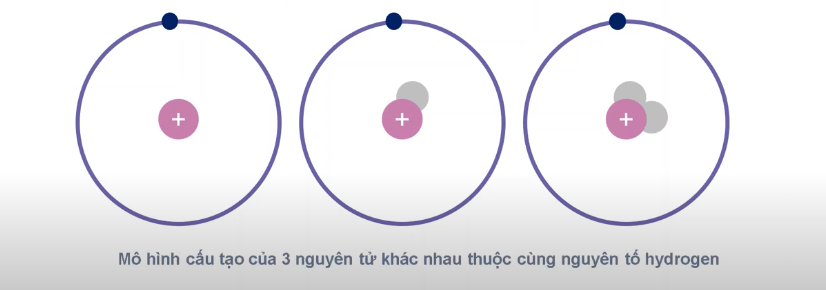 1e
1e
1e
1n
2n
1p
1p
1p
+ Các nguyên tử H có 1 proton nhưng có thể có số neutron khác nhau (không có, có 1 neutron hoặc có 2 neutron). Chúng đều thuộc về một nguyên tố hydrogen vì các nguyên tử này có cùng số proton.
Vì sao cả ba nguyên tử này đều thuộc cùng một nguyên tố hóa học ?
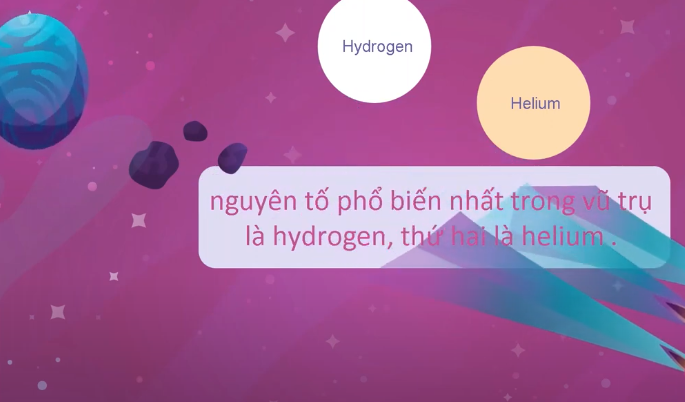 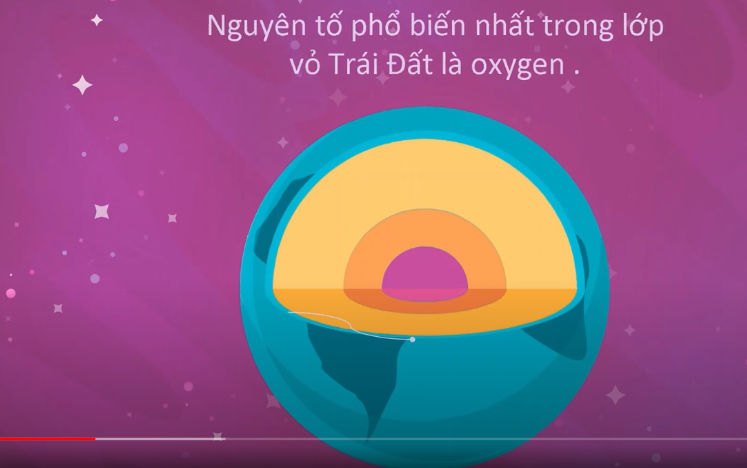 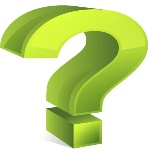 2.  Số hiệu nguyên tử oxygen là 8. Số proton trong hạt nhân nguyên tử của nguyên tố oxygen là bao nhiêu?
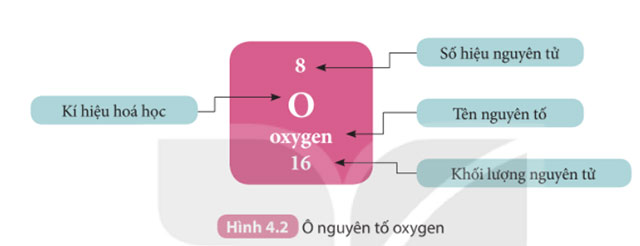 Các nguyên tử thuộc cùng một nguyên tố hoá học có thể có số neutron khác nhau.
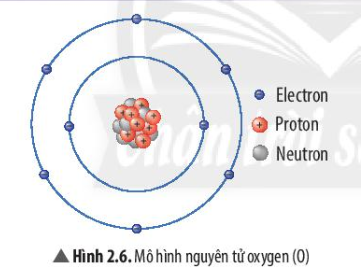 Oxygen trong tự nhiên chứa các nguyên tử oxygen cùng có 8 proton trong hạt nhân nhưng có số neutron khác nhau ( 8 neutron, 9 neutron, 10 neutron).
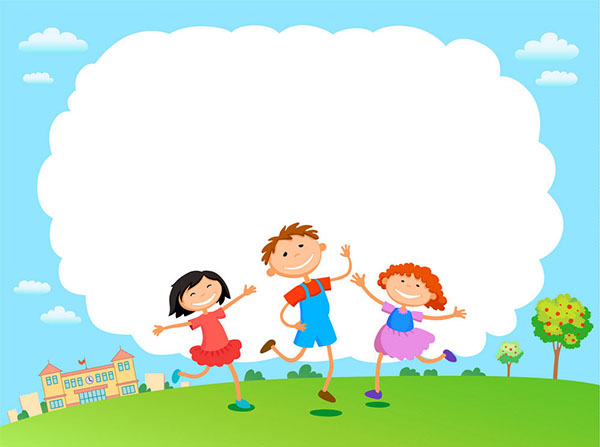 Hoạt động nhóm
Có 12 tấm thẻ ghi thông tin số p, n của các nguyên tử
Thực hiện sắp xếp các thẻ thuộc cùng một nguyên tố vào một ô vuông 
 Các nguyên tử nào thuộc cùng một nguyên tố hóa học
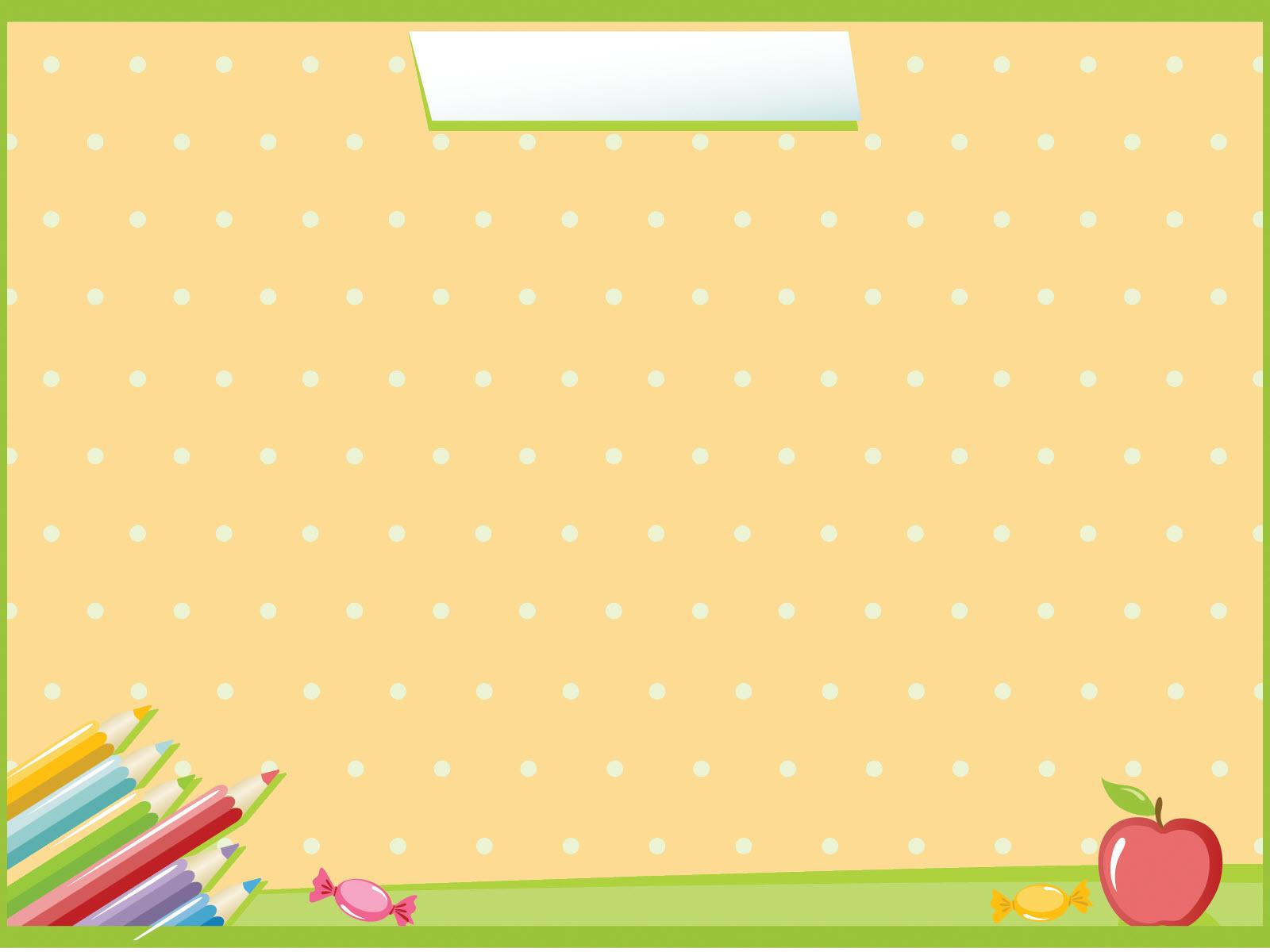 A
1p
0n
D
1p
1n
G
6p
6n
E
1p
2n
Z
19p
21n
M
7p
7n
X
20p
20n
T
8p
10n
Y
19p
20n
R
8p
9n
L
6p
8n
Q
8p
8n
1. Em có thể sắp xếp được bao nhiêu ô vuông?
2. Các nguyên tử nào thuộc cùng một nguyên tố hóa học?
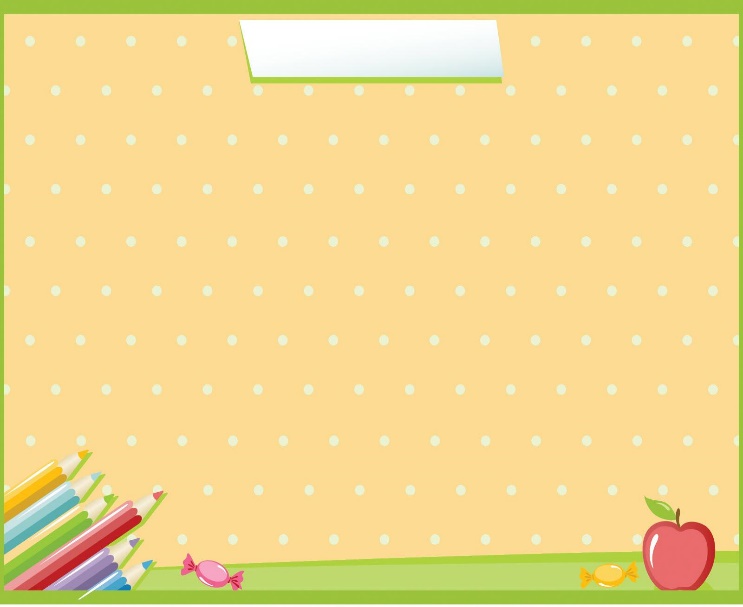 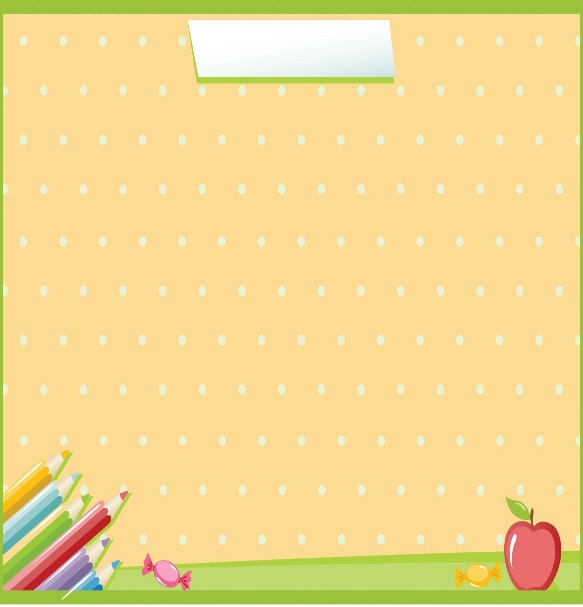 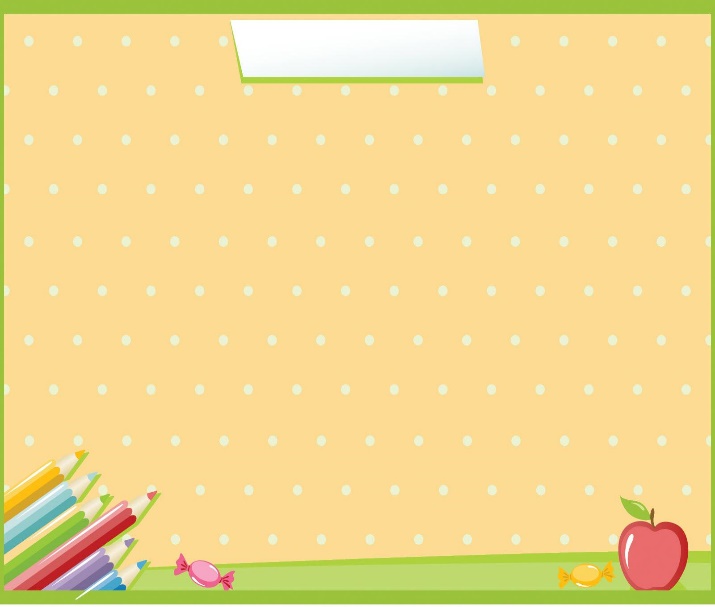 A
1p
0n
G
6p
6n
L
6p
7n
M
7p
7n
D
1p
1n
E
1p
2n
C
N
H
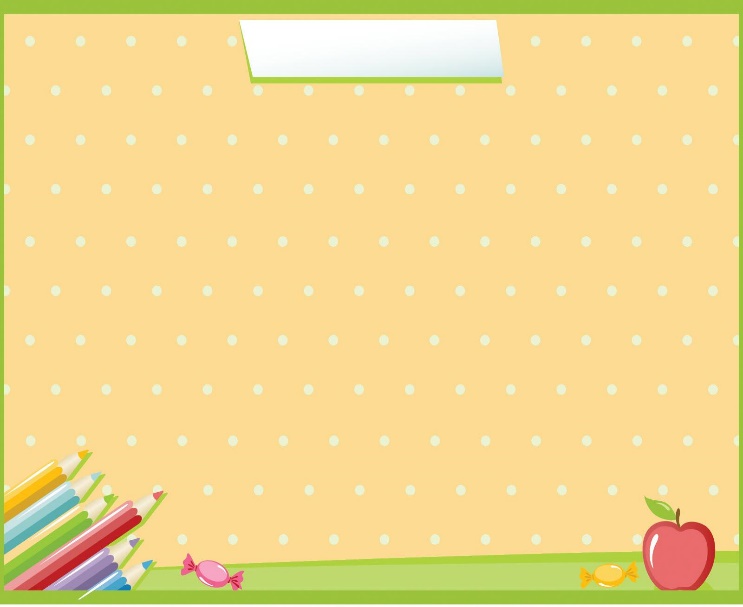 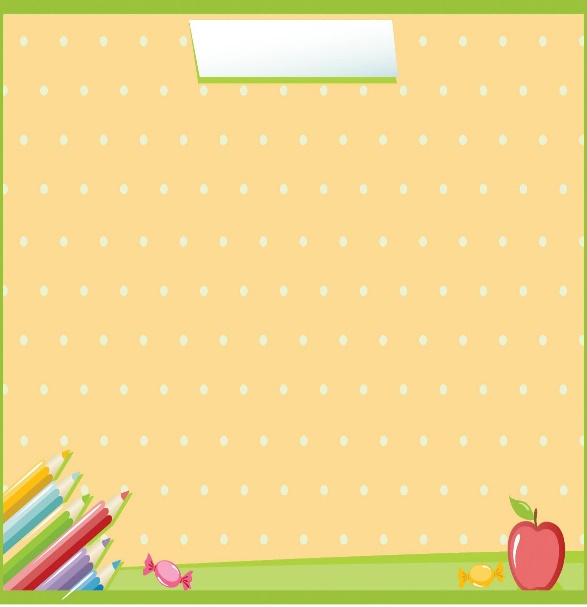 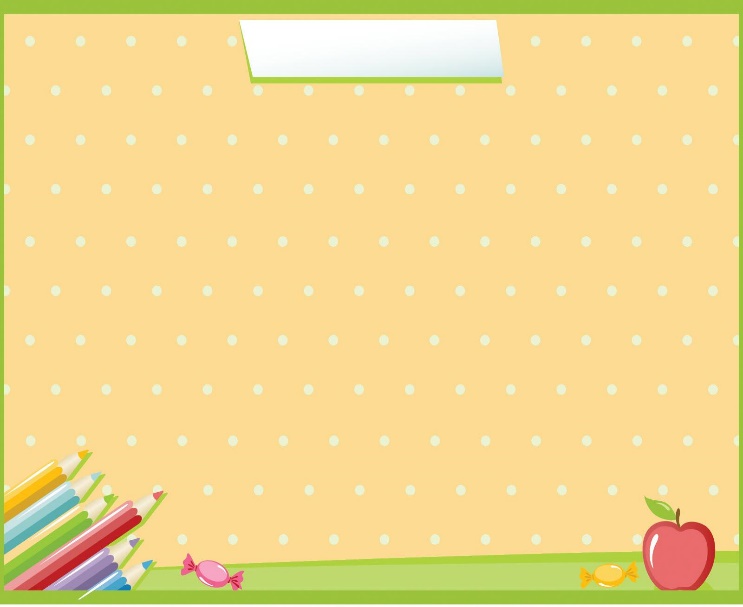 X
20p
20n
Y
19p
20n
Z
19p
21n
T
8p
10n
Q
8p
8n
R
8p
9n
O
K
Ca
Tiết 2
I –NGUYÊN TỐ HÓA HỌC
Hoàn thành bảng sau bằng cách điền vào dấu …
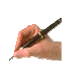 5
11
11
23
19
20
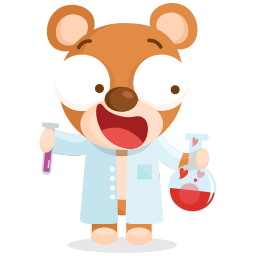 II – TÊN GỌI VÀ KÍ HIỆU NGUYÊN TỐ HÓA HỌC
1. TÊN GỌI CÁC NGUYÊN TỐ HÓA HỌC
Ngày nay, tên gọi của các nguyên tố được quy định dùng thống nhất trên toàn thế giới theo IUPAC.
Nguyên tố natri có tên theo IUPAC là sodium.
Tên gọi của các nguyên tố hóa học được đặt theo các cách khác nhau.
Nguyên tố Vàng có tên là Gold; nguyên tố Sắt có tên  là Iron.
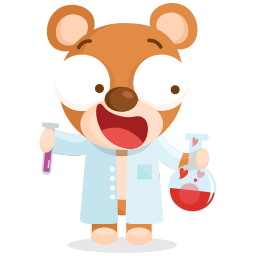 1. Tên gọi của nguyên tố hoá học
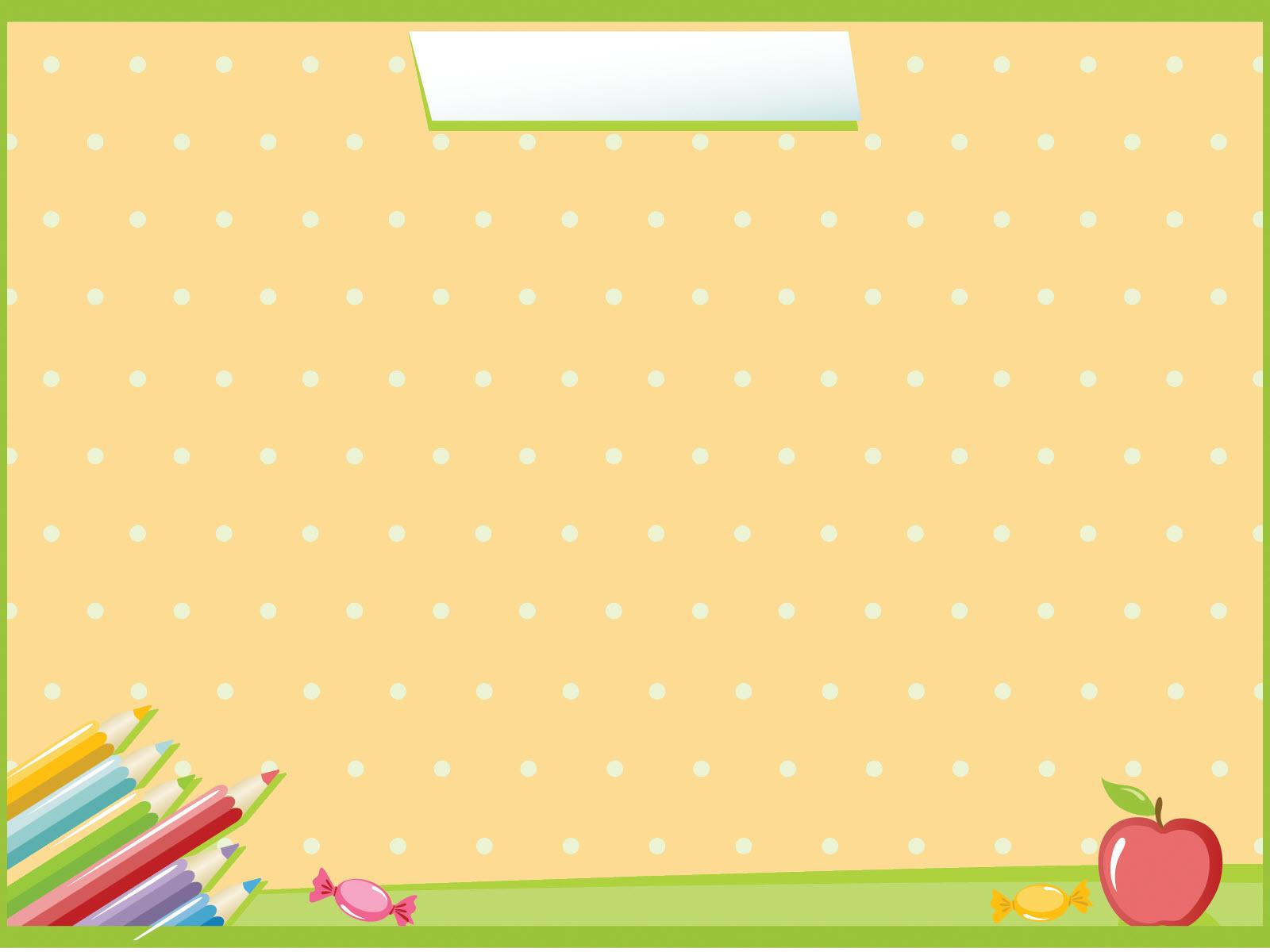 Thảo luận
Trình bày nguồn gốc và tên gọi của một số nguyên tố có nhiều ứng dụng trong cuộc sống như đồng, sắt, nhôm ?
Kim loại đồng
Kim loại nhôm
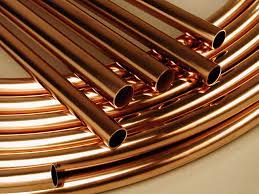 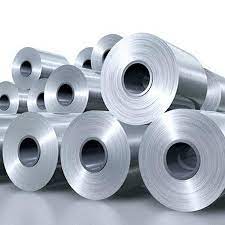 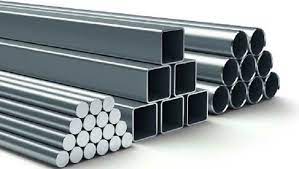 Kim loại sắt
Một số nguyên tố được đặt tên từ hàng nhàn năm trước như:
 -Cuprus (đồng) từ tiếng Latin mang tên vùng Cyprus (đảo Sip), nơi có nhiều quặng đồng được khai thác từ cổ xưa.
- nhôm : Từ tiếng Latin alumen – nghĩa là sinh ra phèn
- Bạc ( silver):có nghĩa là “sáng bóng”.
- Gold (vàng) có nghĩa là buổi bình minh vàng.
- Lead(chì) có nghĩa là “nặng”
* Các nguyên tố mới được tìm thấy hay nguyên tố nhân tạo được đặt theo tên một số vị thần, tên nhà hóa học ....
VD: Galium, Nobelium, Thorium....
Hydrorgyrum (thủy ngân) có nghĩa là “nước bạc”.
Plumbum Stannum (thiếc) có nghĩa là “dễ nóng chảy”.
 hiện nay tên gọi các nguyên tố thống nhất theo danh pháp quốc tế ( IUPAC)
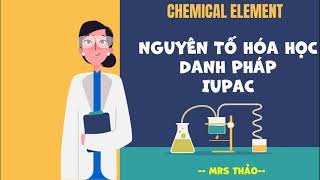 IUPAC là viết tắt  tên tiếng Anh có nghĩa là “ Liên minh Quốc tế về Hóa học cơ bản và Hóa học ứng dụng”
II – TÊN GỌI VÀ KÍ HIỆU NGUYÊN TỐ HÓA HỌC
2. KÍ HIỆU CỦA NGUYÊN TỐ HÓA HỌC
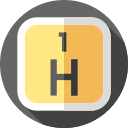 Mỗi nguyên tố hóa học có một kí hiệu hóa học riêng biệt.
Kí hiệu hóa học được quy định dùng thống nhất trên toàn thế giới (IUPAC).
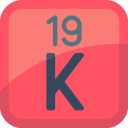 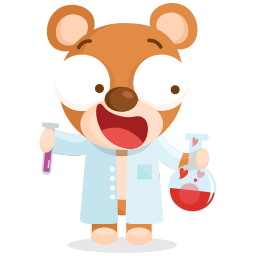 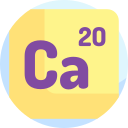 Nhận xét cách viết kí hiệu của nguyên tố hóa học?
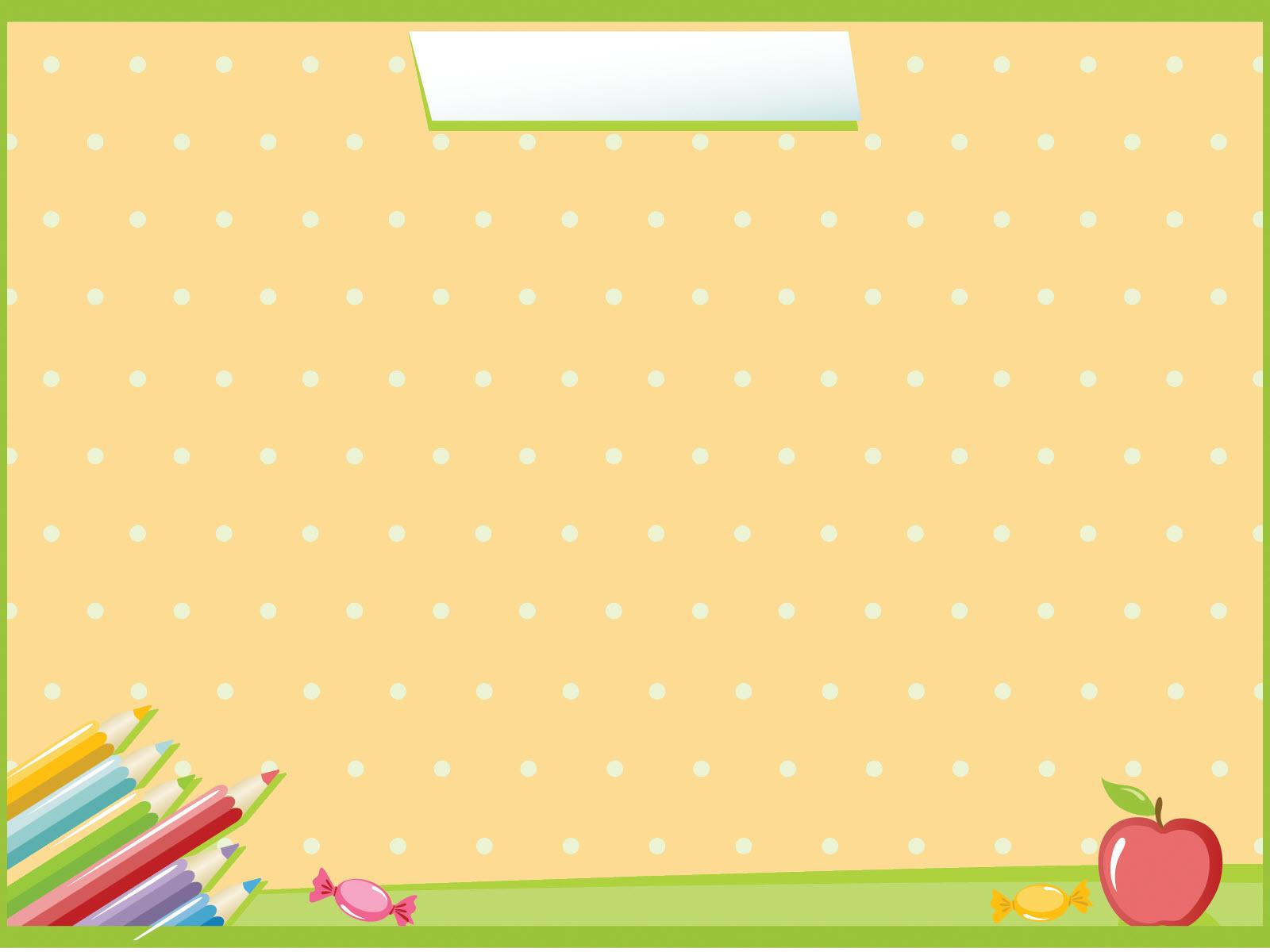 Clorine

Cl
Carbon

C
Kí hiệu hóa học gồm một hoặc hai chữ cái có trong tên gọi của nguyên tố, trong đó chữ cái đầu được viết ở dạng chữ in hoa và chữ cái sau viết thường. 
VD: 	- Clorine: Cl 		- Carbon :  C		- Oxygen : O
	- Nitrogen :  N		- Calcium : Ca		- Neon     : Ne
Tên gọi, kí hiệu hóa học và khối lượng nguyên tử của 20 nguyên tố đầu tiên
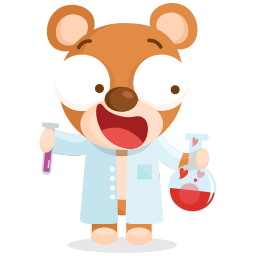 Hoạt động nhóm 
( 3 phút)

 Đọc thông tin SGK -21 và hoàn thành phiếu học tập
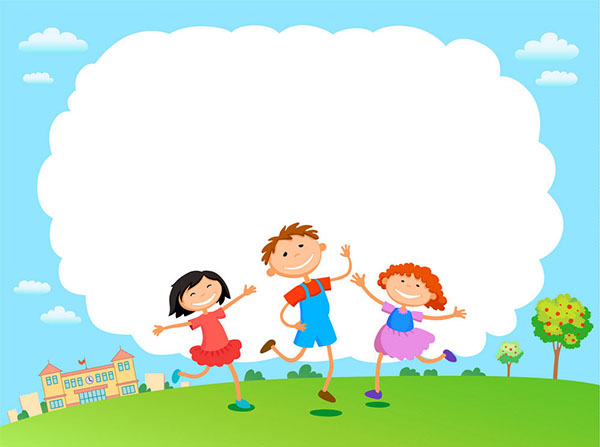 START TIMER
3 : 00
2 : 59
2 : 58
2 : 57
2 : 56
2 : 55
2 : 54
2 : 53
2 : 52
2 : 51
2 : 50
2 : 49
2 : 48
2 : 47
2 : 46
2 : 45
2 : 44
2 : 43
2 : 42
2 : 41
2 : 40
2 : 39
2 : 38
2 : 37
2 : 36
2 : 35
2 : 34
2 : 33
2 : 32
2 : 31
2 : 30
2 : 29
2 : 28
2 : 27
2 : 26
2 : 25
2 : 24
2 : 23
2 : 22
2 : 21
2 : 20
2 : 19
2 : 18
2 : 17
2 : 16
2 : 15
2 : 14
2 : 13
2 : 12
2 : 11
2 : 10
2 : 09
2 : 08
2 : 07
2 : 06
2 : 05
2 : 04
2 : 03
2 : 02
2 : 01
2 : 00
1 : 59
1 : 58
1 : 57
1 : 56
1 : 55
1 : 54
1 : 53
1 : 52
1 : 51
1 : 50
1 : 49
1 : 48
1 : 47
1 : 46
1 : 45
1 : 44
1 : 43
1 : 42
1 : 41
1 : 40
1 : 39
1 : 38
1 : 37
1 : 36
1 : 35
1 : 34
1 : 33
1 : 32
1 : 31
1 : 30
1 : 29
1 : 28
1 : 27
1 : 26
1 : 25
1 : 24
1 : 23
1 : 22
1 : 21
1 : 20
1 : 19
1 : 18
1 : 17
1 : 16
1 : 15
1 : 14
1 : 13
1 : 12
1 : 11
1 : 10
1 : 09
1 : 08
1 : 07
1 : 06
1 : 05
1 : 04
1 : 03
1 : 02
1 : 01
1 : 00
0 : 59
0 : 58
0 : 57
0 : 56
0 : 55
0 : 54
0 : 53
0 : 52
0 : 51
0 : 50
0 : 49
0 : 48
0 : 47
0 : 46
0 : 45
0 : 44
0 : 43
0 : 42
0 : 41
0 : 40
0 : 39
0 : 38
0 : 37
0 : 36
0 : 35
0 : 34
0 : 43
0 : 32
0 : 31
0 : 30
0 : 29
0 : 28
0 : 27
0 : 26
0 : 25
0 : 24
0 : 23
0 : 22
0 : 21
0 : 20
0 : 19
0 : 18
0 : 17
0 : 16
0 : 15
0 : 14
0 : 13
0 : 12
0 : 11
0 : 10
0 : 09
0 : 08
0 : 07
0 : 06
0 : 05
0 : 04
0 : 03
0 : 02
0 : 01
0 : 00
TIME’S UP!
START TIMER
3 : 00
2 : 59
2 : 58
2 : 57
2 : 56
2 : 55
2 : 54
2 : 53
2 : 52
2 : 51
2 : 50
2 : 49
2 : 48
2 : 47
2 : 46
2 : 45
2 : 44
2 : 43
2 : 42
2 : 41
2 : 40
2 : 39
2 : 38
2 : 37
2 : 36
2 : 35
2 : 34
2 : 33
2 : 32
2 : 31
2 : 30
2 : 29
2 : 28
2 : 27
2 : 26
2 : 25
2 : 24
2 : 23
2 : 22
2 : 21
2 : 20
2 : 19
2 : 18
2 : 17
2 : 16
2 : 15
2 : 14
2 : 13
2 : 12
2 : 11
2 : 10
2 : 09
2 : 08
2 : 07
2 : 06
2 : 05
2 : 04
2 : 03
2 : 02
2 : 01
2 : 00
1 : 59
1 : 58
1 : 57
1 : 56
1 : 55
1 : 54
1 : 53
1 : 52
1 : 51
1 : 50
1 : 49
1 : 48
1 : 47
1 : 46
1 : 45
1 : 44
1 : 43
1 : 42
1 : 41
1 : 40
1 : 39
1 : 38
1 : 37
1 : 36
1 : 35
1 : 34
1 : 33
1 : 32
1 : 31
1 : 30
1 : 29
1 : 28
1 : 27
1 : 26
1 : 25
1 : 24
1 : 23
1 : 22
1 : 21
1 : 20
1 : 19
1 : 18
1 : 17
1 : 16
1 : 15
1 : 14
1 : 13
1 : 12
1 : 11
1 : 10
1 : 09
1 : 08
1 : 07
1 : 06
1 : 05
1 : 04
1 : 03
1 : 02
1 : 01
1 : 00
0 : 59
0 : 58
0 : 57
0 : 56
0 : 55
0 : 54
0 : 53
0 : 52
0 : 51
0 : 50
0 : 49
0 : 48
0 : 47
0 : 46
0 : 45
0 : 44
0 : 43
0 : 42
0 : 41
0 : 40
0 : 39
0 : 38
0 : 37
0 : 36
0 : 35
0 : 34
0 : 43
0 : 32
0 : 31
0 : 30
0 : 29
0 : 28
0 : 27
0 : 26
0 : 25
0 : 24
0 : 23
0 : 22
0 : 21
0 : 20
0 : 19
0 : 18
0 : 17
0 : 16
0 : 15
0 : 14
0 : 13
0 : 12
0 : 11
0 : 10
0 : 09
0 : 08
0 : 07
0 : 06
0 : 05
0 : 04
0 : 03
0 : 02
0 : 01
0 : 00
TIME’S UP!
Phiếu học tập 2 : Tìm hiểu tên gọi và kí hiệu của
 một số nguyên tố hóa học
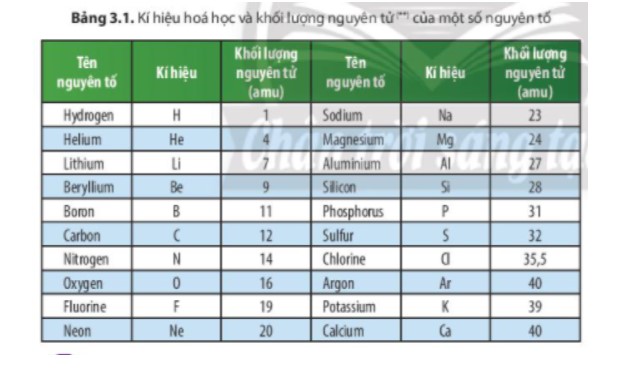 1. Hãy tìm nguyên tố có kí hiệu chỉ gồm một chữ cái và nguyên tố có kí hiệu gồm
hai chữ cái. Kí hiệu nguyên tố nào không liên quan tới tên IUPAC của nó?
2. Hãy đọc tên một số nguyên tố có trong thành phần không khí?
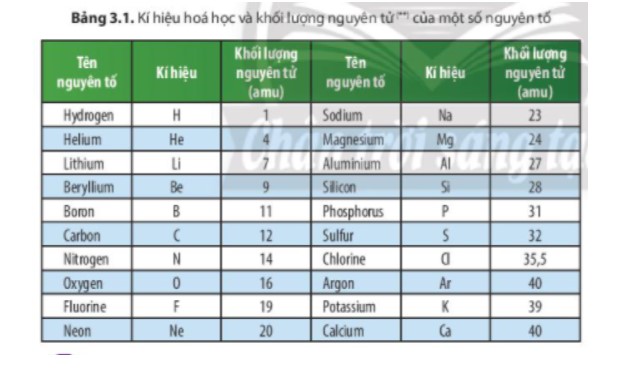 Nguyên tố có kí hiệu chỉ gồm 1 chữ cái: hydrogen, boron, carbon, nitrogen, oxygen, fluorine, phosphorus, sulfur, potassium
Nguyên tố có kí hiệu gồm 2 chữ cái: helium, lithium, beryllium, neon, sodium, magnesium, aluminium, silicon, chlorine, argon, calcium
Kí hiệu nguyên tố không liên quan tới tên IUPAC: sodium (Na), potassium (K)
2. Hãy đọc tên một số nguyên tố có trong thành phần không khí?
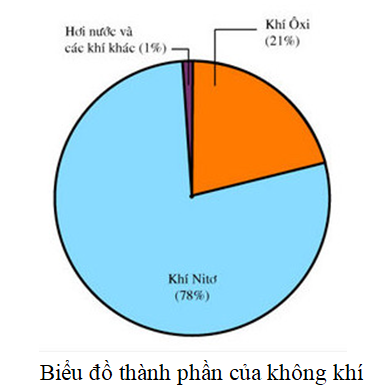 Một số nguyên tố có trong thành phần không khí: nitrogen (N), oxygen (O), argon (Ar)
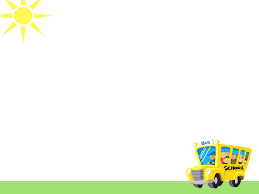 CÙNG KHÁM PHÁ !!!!
Quan sát một số mẫu đồ vật đã chuẩn bị : hộp sữa, dây điện, hộp bánh, lon nước coca, nhãn chai nước tinh khiết, dược phẩm…
Hãy đọc tên những nguyên tố hóa học mà em biết trong các đồ vật trên. 
Viết kí hiệu hóa học và nêu một số ứng dụng của những nguyên tố hóa học đó.
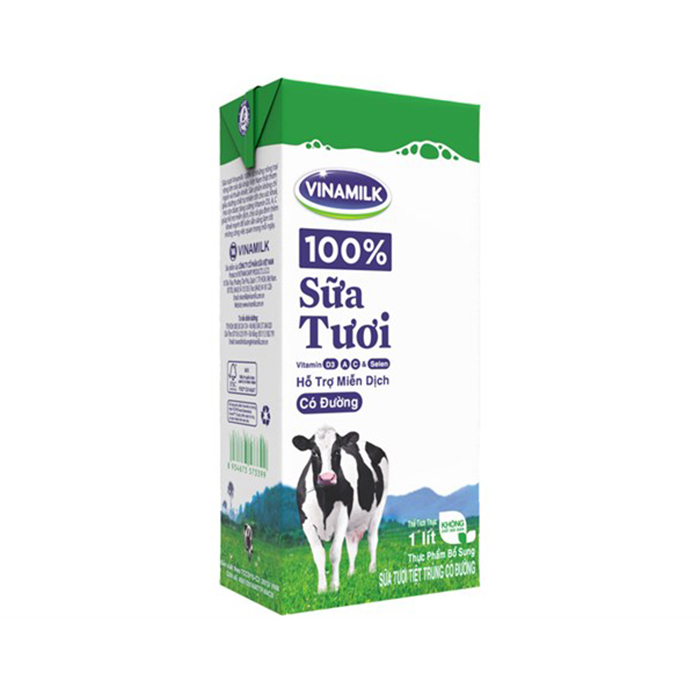 Dây đồng: Copper.
Kí hiệu hóa học: Cu
Ứng dụng: Làm dây điện, đúc tượng, đúc chuông, chi tiết máy, chế tạo các
 thiết bị dùng trong công nghiệp đóng tàu biển
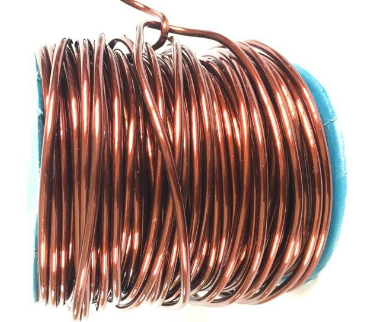 Thước nhôm: Aluminium
+ Kí hiệu hóa học: Al
+ Ứng dụng: làm xoong, nồi; làm vật liệu chế tạo máy bay, ô tô, tên lửa…; trang trí 
nội thất; hàn đường ray
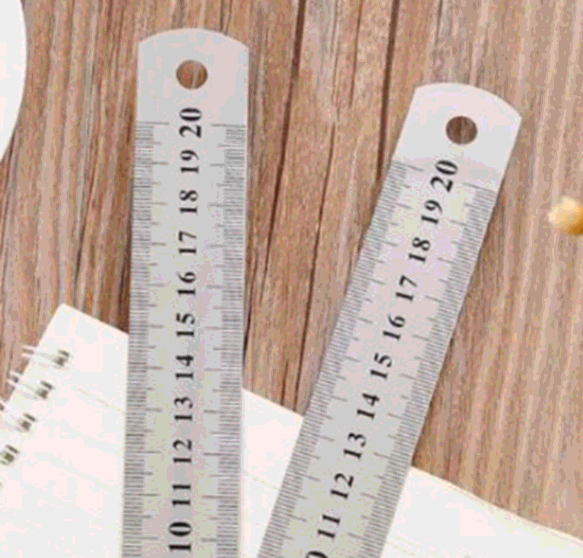 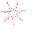 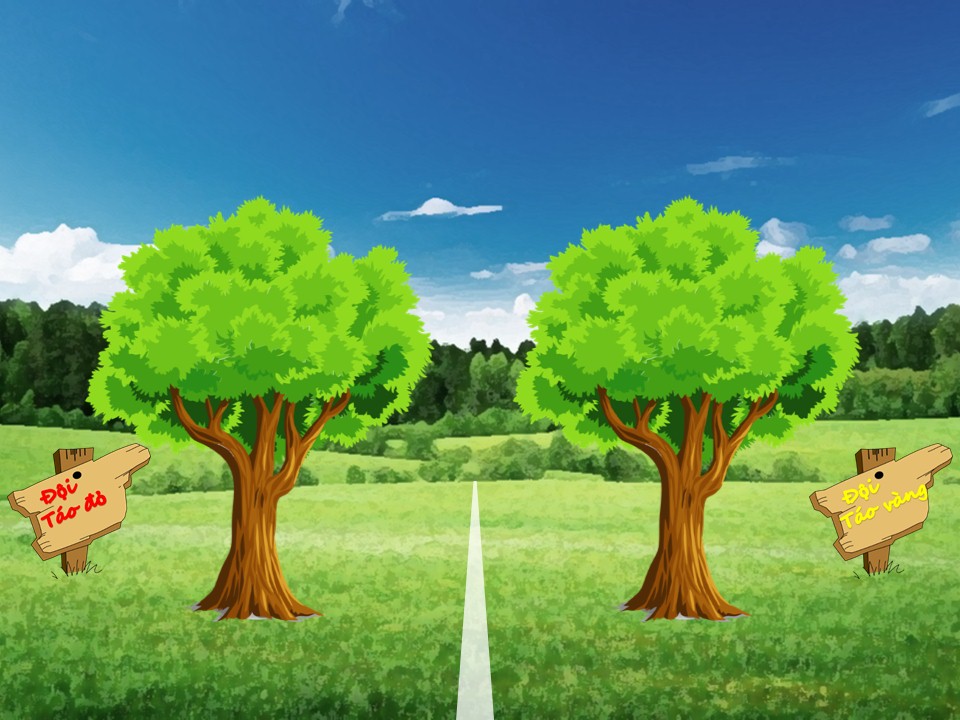 Ô SỐ BÍ ẨN
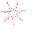 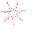 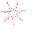 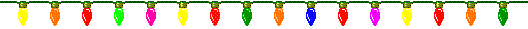 - Có 8 ô số, mỗi ô số tương ứng với một câu hỏi. Bạn nào giơ tay trước sẽ được quyền chọn ô số cho mình, sau khi chọn nếu trả lời đúng người chơi sẽ nhận được một phần qùa. 
- Trong thời gian 10 giây bạn hãy suy nghĩ và đưa ra câu trả lời. Trả lời đúng bạn sẽ nhận được một phần quà, nếu trả lời sai quyền trả lời sẽ thuộc về bạn khác.
Tr61
slide61
Ô SỐ BÍ ẨN
1
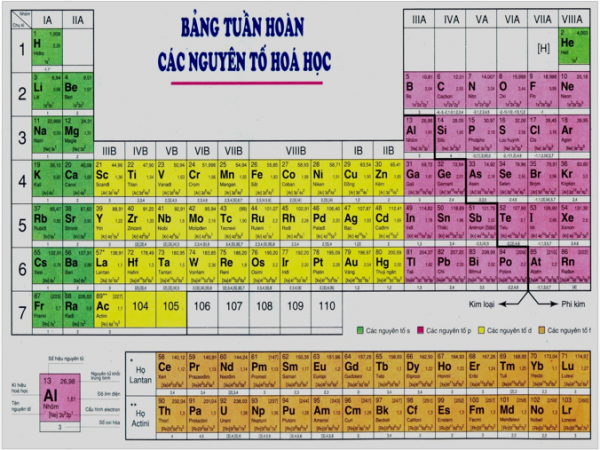 2
3
4
6
7
8
5
Bảng tuần hoàn các nguyên tố hóa học
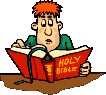 slide61
CÂU HỎI 1. 
Nguyên tố hóa học fluorine có kí hiệu là :
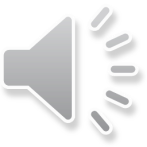 Fl
F
HẾT GIỜ
THỜI GIAN
10
9
8
7
6
5
4
3
2
1
Câu hỏi 2 . 
K là kí hiệu hóa học của nguyên tố nào sau đây ?
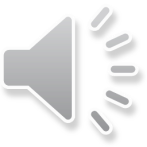 Calcium
Potassium ( Kali)
HẾT GIỜ
THỜI GIAN
10
9
8
7
6
5
4
3
2
1
CÂU HỎI 3
Nguyên tố Sodium có kí hiệu hóa học là :
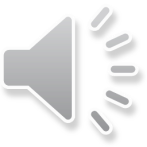 S
Na
HẾT GIỜ
THỜI GIAN
10
9
8
7
6
5
4
3
2
1
CÂU HỎI 4
Nguyên tố hóa học nào là thành phần cấu tạo Hemoglobin ?
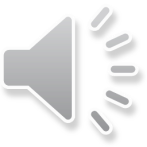 Al ( aluminium)
Fe ( iron)
HẾT GIỜ
THỜI GIAN
10
9
8
7
6
5
4
3
2
1
CÂU HỎI 5
Muối khoáng của nguyên tố hóa học nào là thành phần quan trọng của xương ?
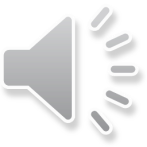 Muối Calcium( Ca)
Muối Magnesium
( Mg)
HẾT GIỜ
THỜI GIAN
10
9
8
7
6
5
4
3
2
1
CÂU HỎI 6
Nguyên tố nitrogen có kí hiệu hóa học là :
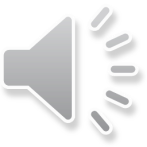 Ne
N
HẾT GIỜ
THỜI GIAN
10
9
8
7
6
5
4
3
2
1
CÂU HỎI 7
Nguyên tố hóa học nào sau đây có kí hiệu không xuất phát tên gọi theo IUPAC ?
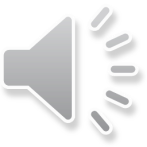 Carbon
Sodium
HẾT GIỜ
THỜI GIAN
10
9
8
7
6
5
4
3
2
1
S54
CÂU HỎI 8
Hiện nay có tất cả bao nhiêu nguyên tố hóa học ?
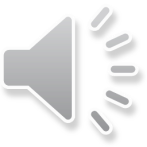 120 nguyên tố
118 nguyên tố
HẾT GIỜ
THỜI GIAN
10
9
8
7
6
5
4
3
2
1
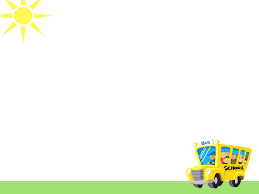 Hướng dẫn về nhà
1. Quan sát các đồ dùng, vật dụng trong nhà  đọc tên và kí hiệu các nguyên tố hóa học có trong mẫu vật đó.
2. Tìm hiểu bài 4
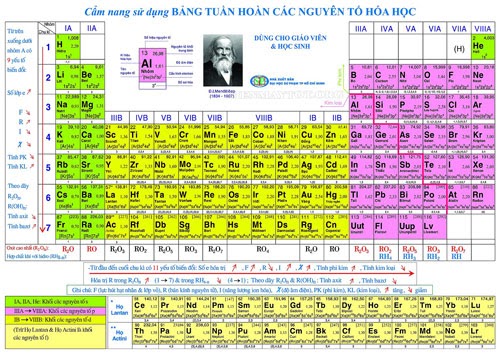 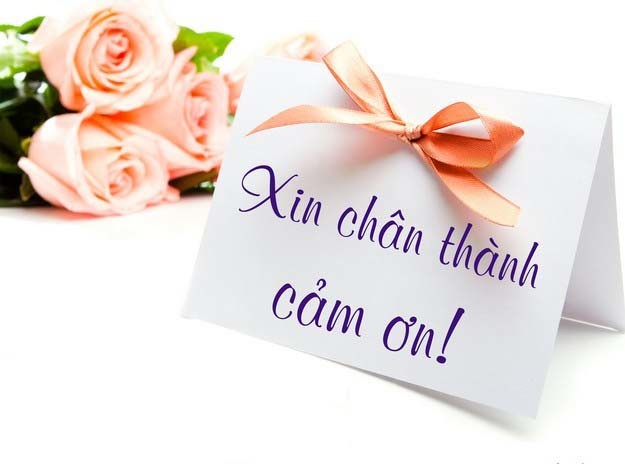 * Mỗi nguyên tố có tính chất riêng biệt do được hình thành từ các nguyên tử có số proton xác định. 
* Ví dụ:
Câu 2: Mỗi nguyên tố hóa học có đặc điểm gì? Lấy ví dụ?
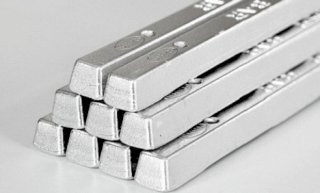 Chì
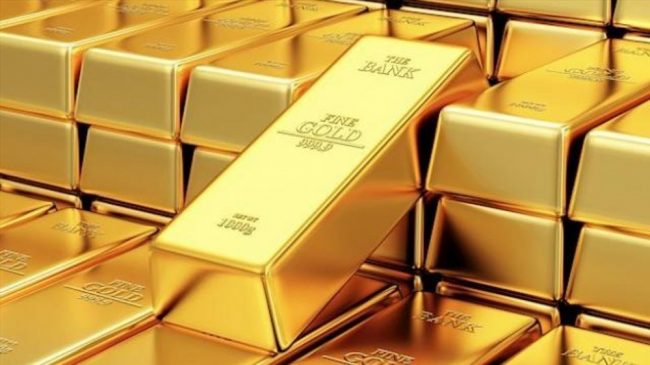 Vàng
Câu 2: Mỗi nguyên tố hóa học có đặc điểm gì? Lấy ví dụ?
* Mỗi nguyên tố có tính chất riêng biệt do được hình thành từ các nguyên tử có số proton xác định. 
* Ví dụ:
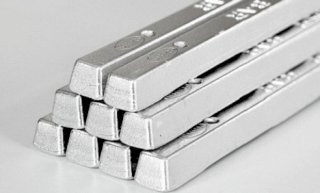 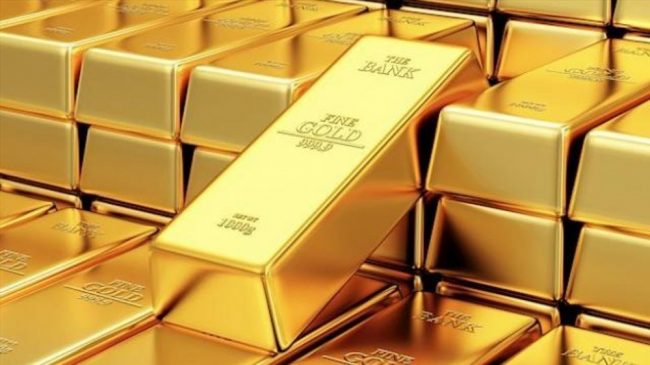 Chì
Vàng
Ở Hy lạp cổ đại, người ta tin rằng mọi thứ đều được tạo ra từ một hoặc nhiều “nguyên tố” là lửa, không khí, nước và đất.
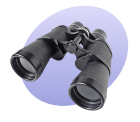 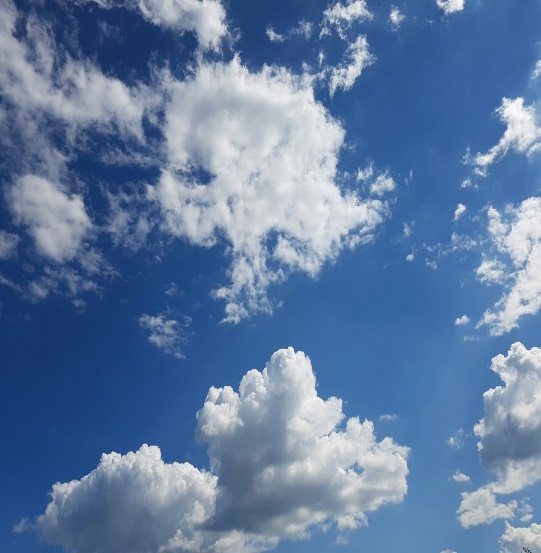 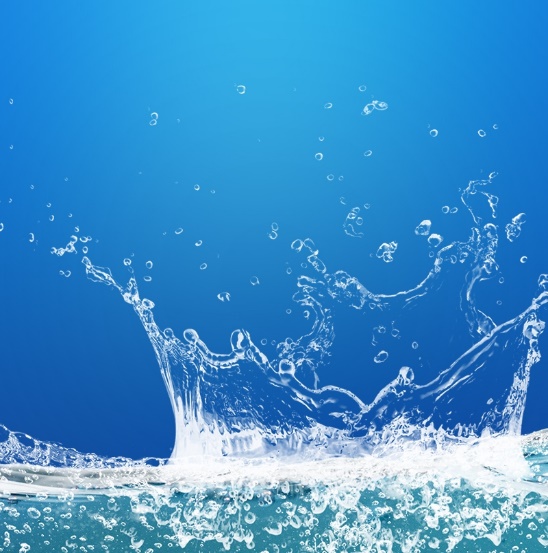 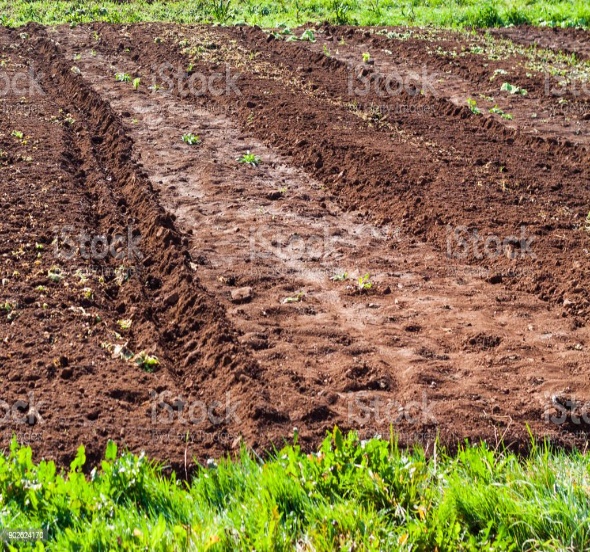 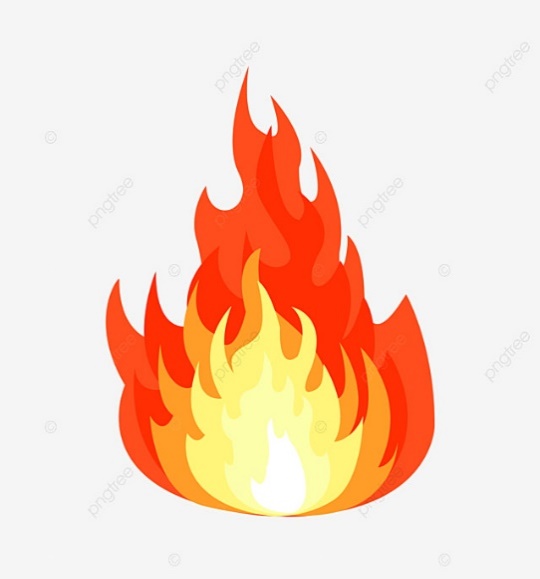 - Ở Trung Hoa cổ đại, họ sử dụng năm “nguyên tố”  đó là kim, mộc, thuỷ, hoả và thổ để giải thích các hiện tượng của giới tự nhiên.
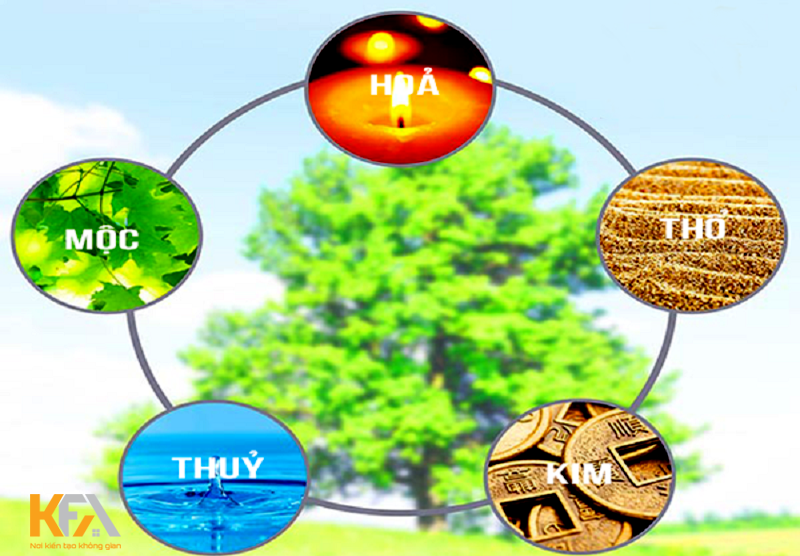 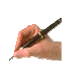 Mỗi nguyên tố hoá học được biểu diễn bằng 1 kí hiệu hoá học và chỉ một nguyên tử của nguyên tố đó.
* Cách viết kí hiệu hóa học 
- Chữ cái đầu viết in hoa
- Chữ cái sau (nếu có) viết thường và nhỏ hơn chữ đầu.
Ví dụ:
- Nguyên tố Calcium là Ca
- Nguyên tố Carbon là C
Chú ý:
*Kí hiệu hoá học lấy chữ cái đầu của tên nguyên tố theo tiếng Latin
- Nguyên tố Potassium (kalium) là K, nguyên tố Iron (Ferrum) là Fe
*Muốn biểu diễn trên 2 nguyên tử ta thêm hệ số tương ứng trước kí hiệu hóa học.
2H
- Muốn chỉ hai nguyên tử hydrogen viết
- Cách viết 10 Ca có ý nghĩa 10 nguyên tử Calcium